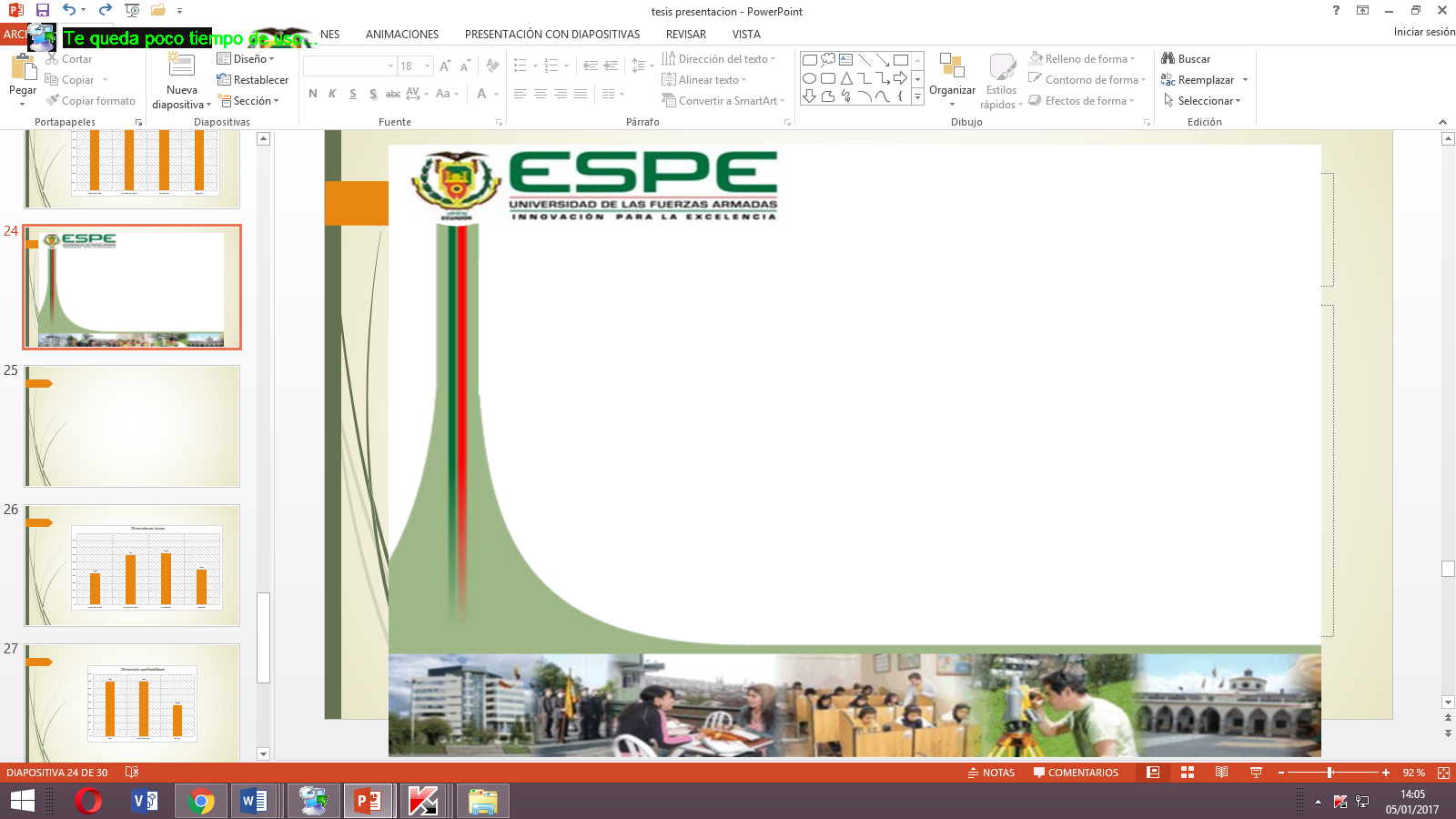 DEPARTAMENTO DE CIENCIAS ECONÓMICAS 
ADMNISTRATIVAS Y DEL COMERCIO
CARRERA DE INGENIERÍA EN ADMINISTRACIÓN TURÍSTICA Y HOTELERA
TRABAJO DE TITULACIÓN, PREVIO A LA OBTENCIÓN DEL TÍTULO DE INGENIERÍA EN ADMINISTRACIÓN TURÍSTICA Y HOTELERA
TEMA: CALIDAD DEL SERVICIO DE TRANSPORTE TERRESTRE EN EL AEROPUERTO DE QUITO.
AUTORAS: ANDRANGO GUANOQUIZA, JOHANA ELIZABETH
LUNA SIMBAÑA, LORENA MIREYA
DIRECTORA: MSC. ÁLVAREZ GABRIELA
QUITO
2017
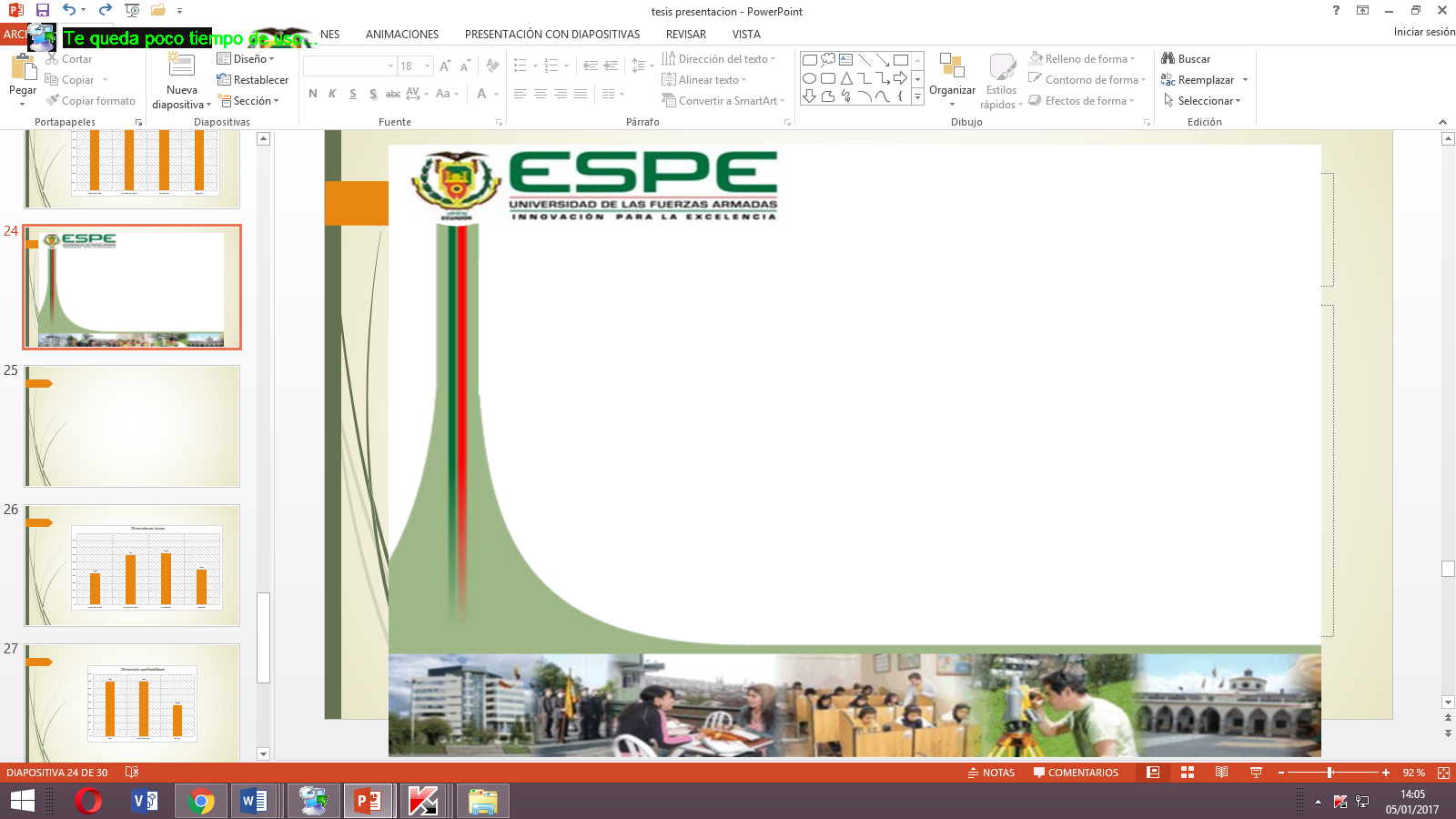 Introducción
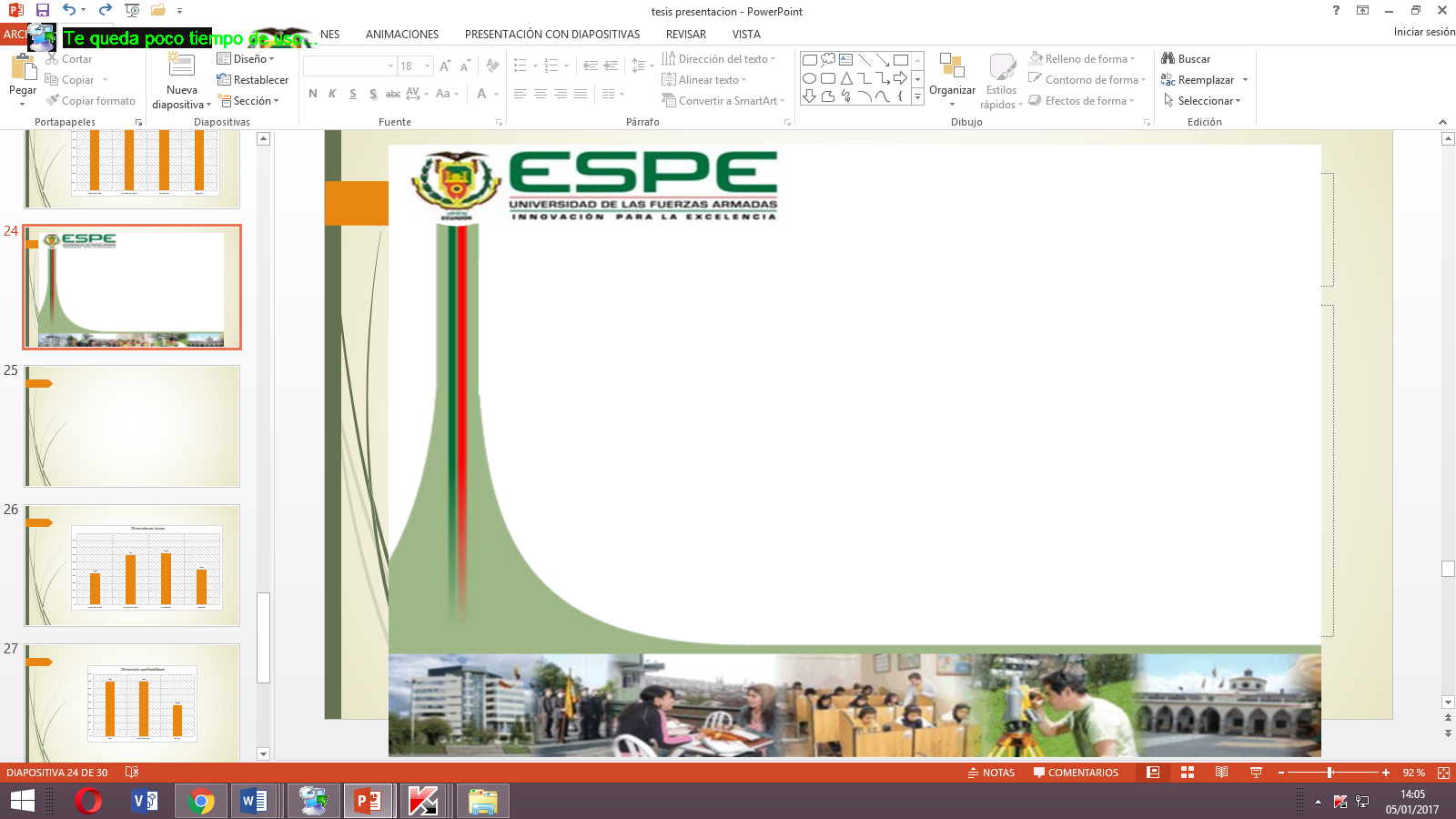 Planteamiento del problema
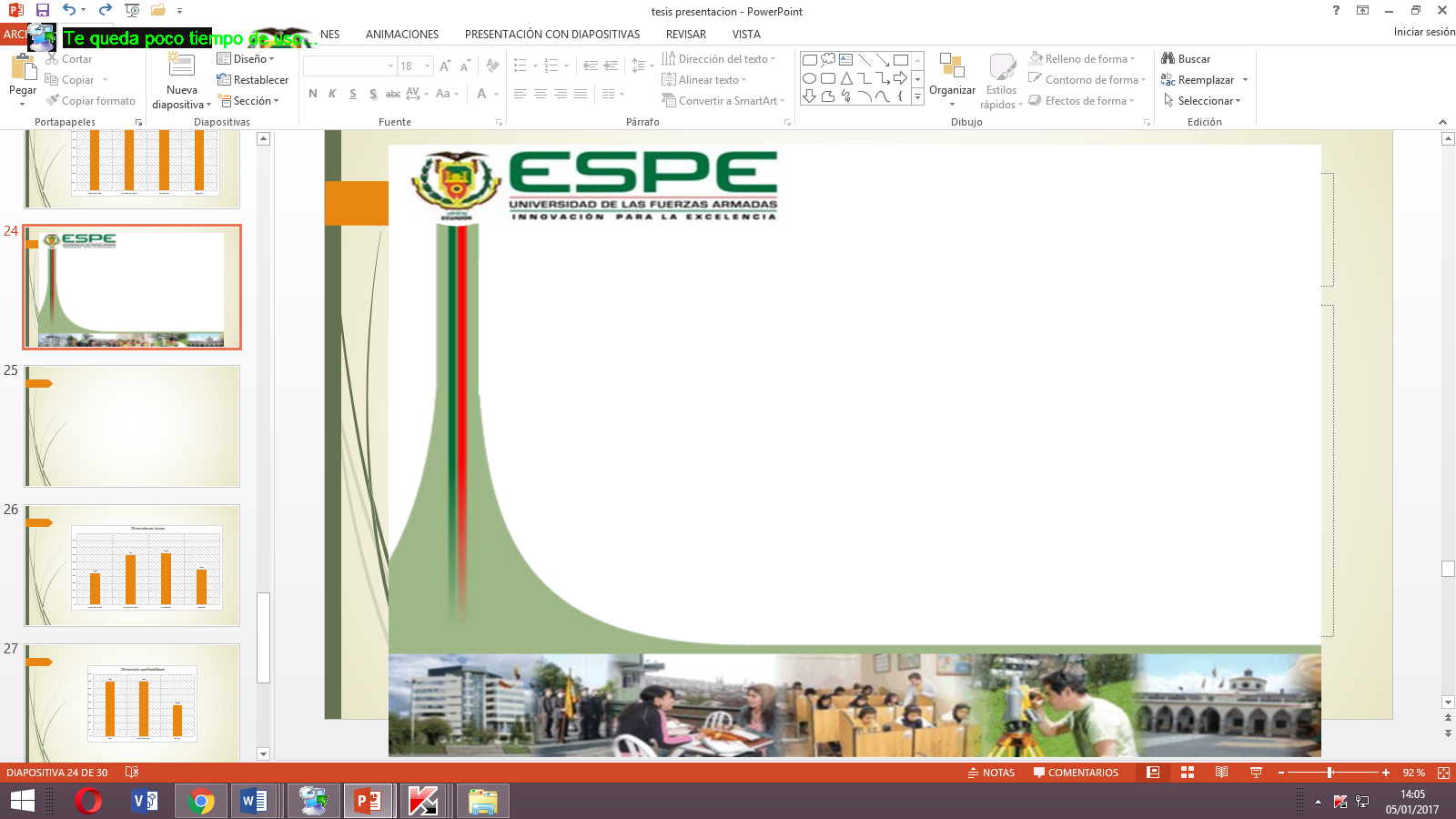 Objetivo
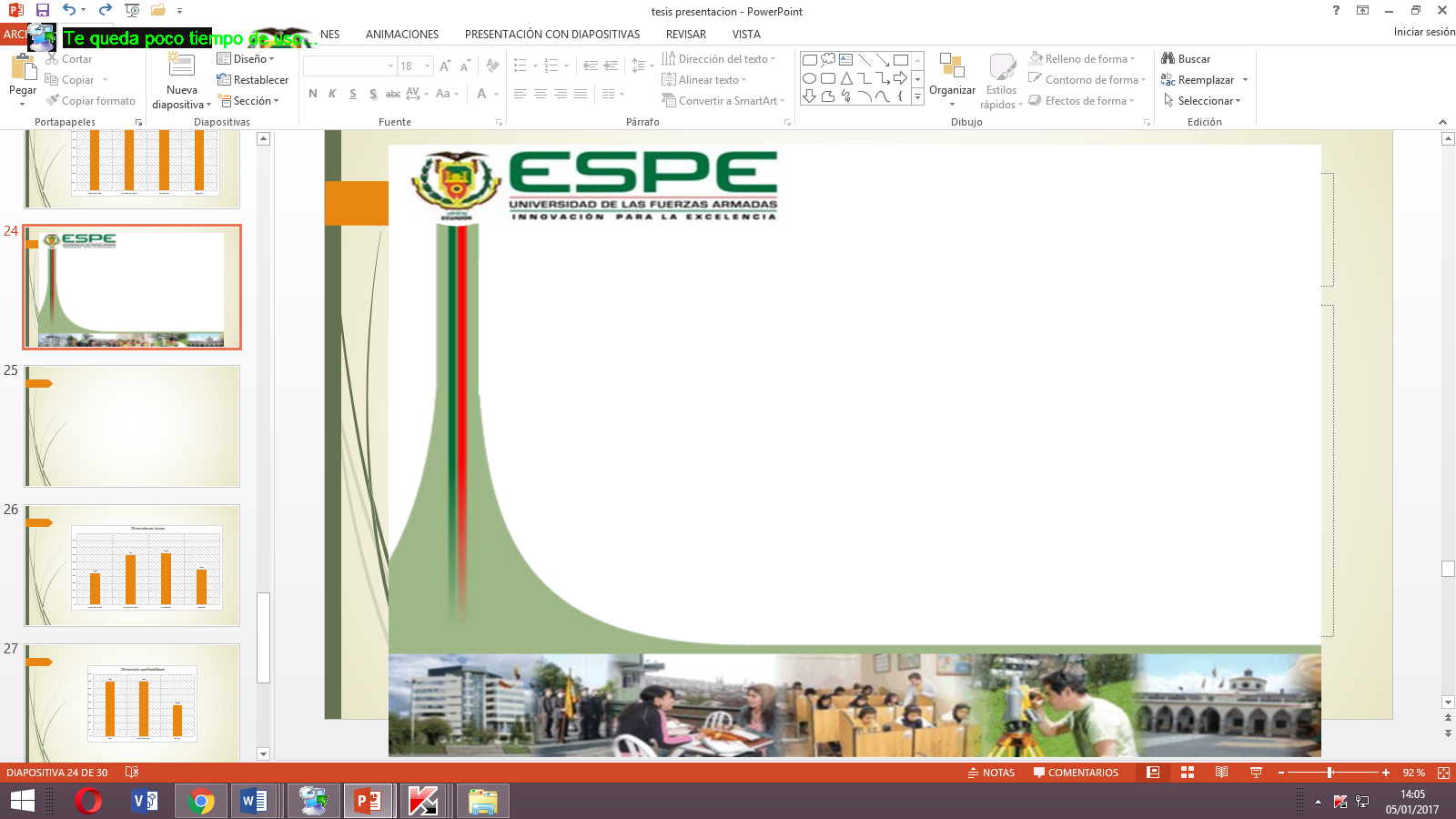 Justificación
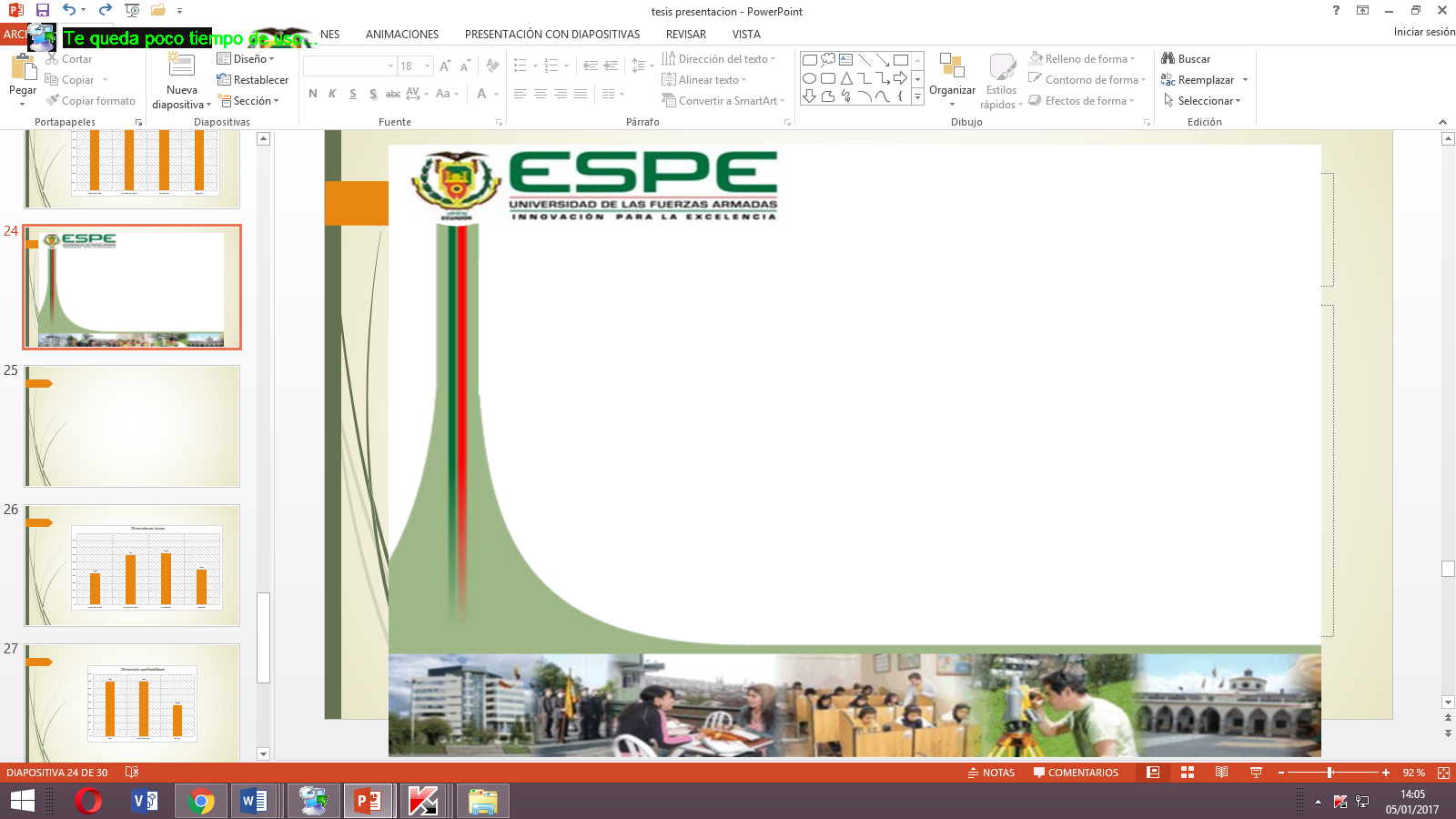 Marco Teórico
Se ha tomado como fuente bibliográfica principal la teoría propuesta  por las autoras Valarie Zeithaml & Marie Jo Bitner, para quienes la Calidad del Servicio es un elemento esencial que evalúa y determina la satisfacción del cliente, a través de sus percepciones (Zeithami & Bitner, 2000).

Además,  Vargas (citado en Domínguez, 2006) afirma también que  “la calidad es la habilidad que posee un sistema para operar de manera fiable y sostenida en el tiempo a un determinado nivel de desempeño…” (p.46).

Para determinar que es servicio se tomó el concepto de Zeithaml et al. (2009)  que en su obra llamada Fundamentos del Marketing de Servicios, expresaron que son todo aquello que una persona puede producir y ofrecer a otras personas o empresas
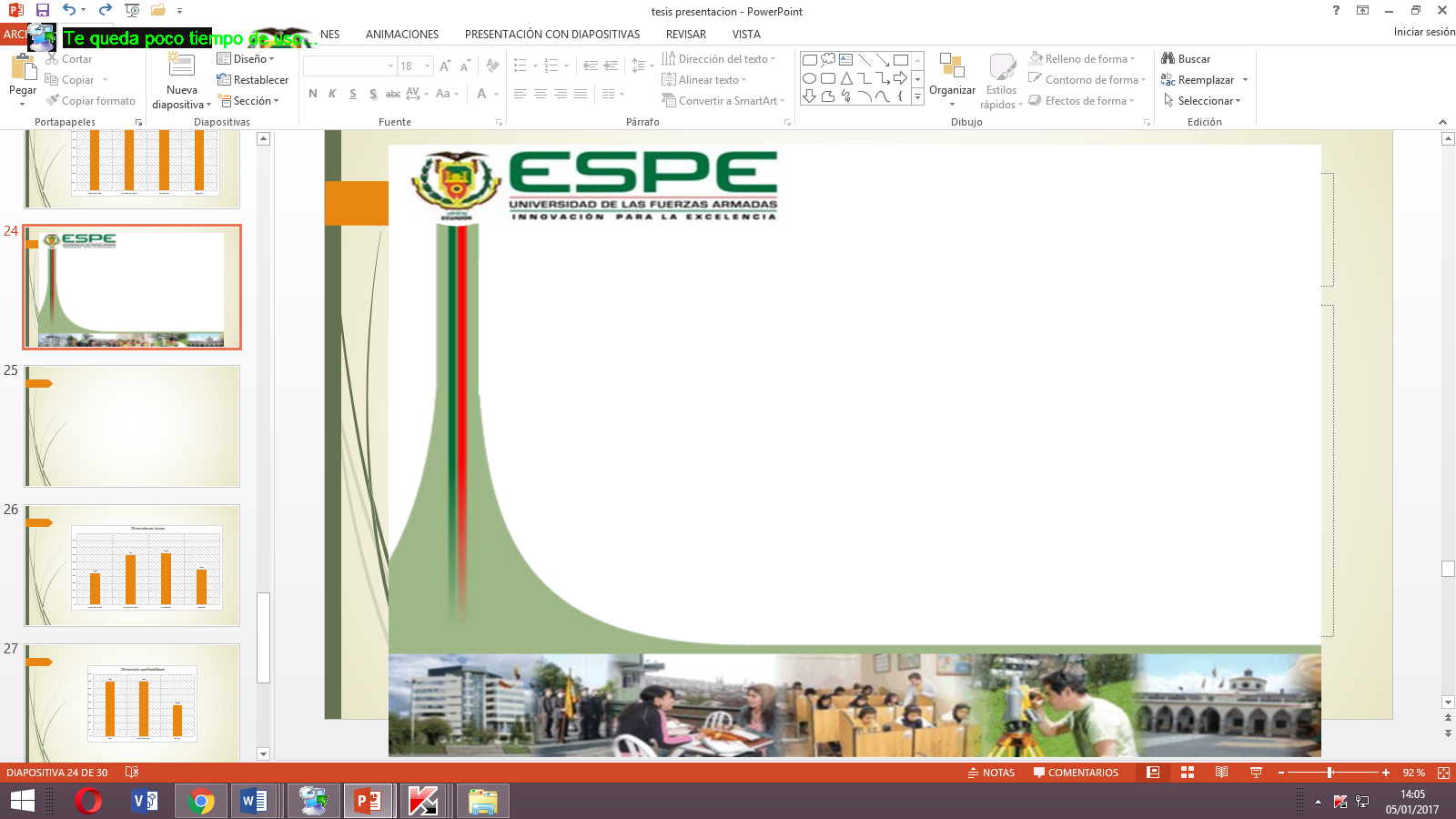 Hipótesis
Considerando que para este estudio se han establecido los siguientes rangos:





Se tiene que:
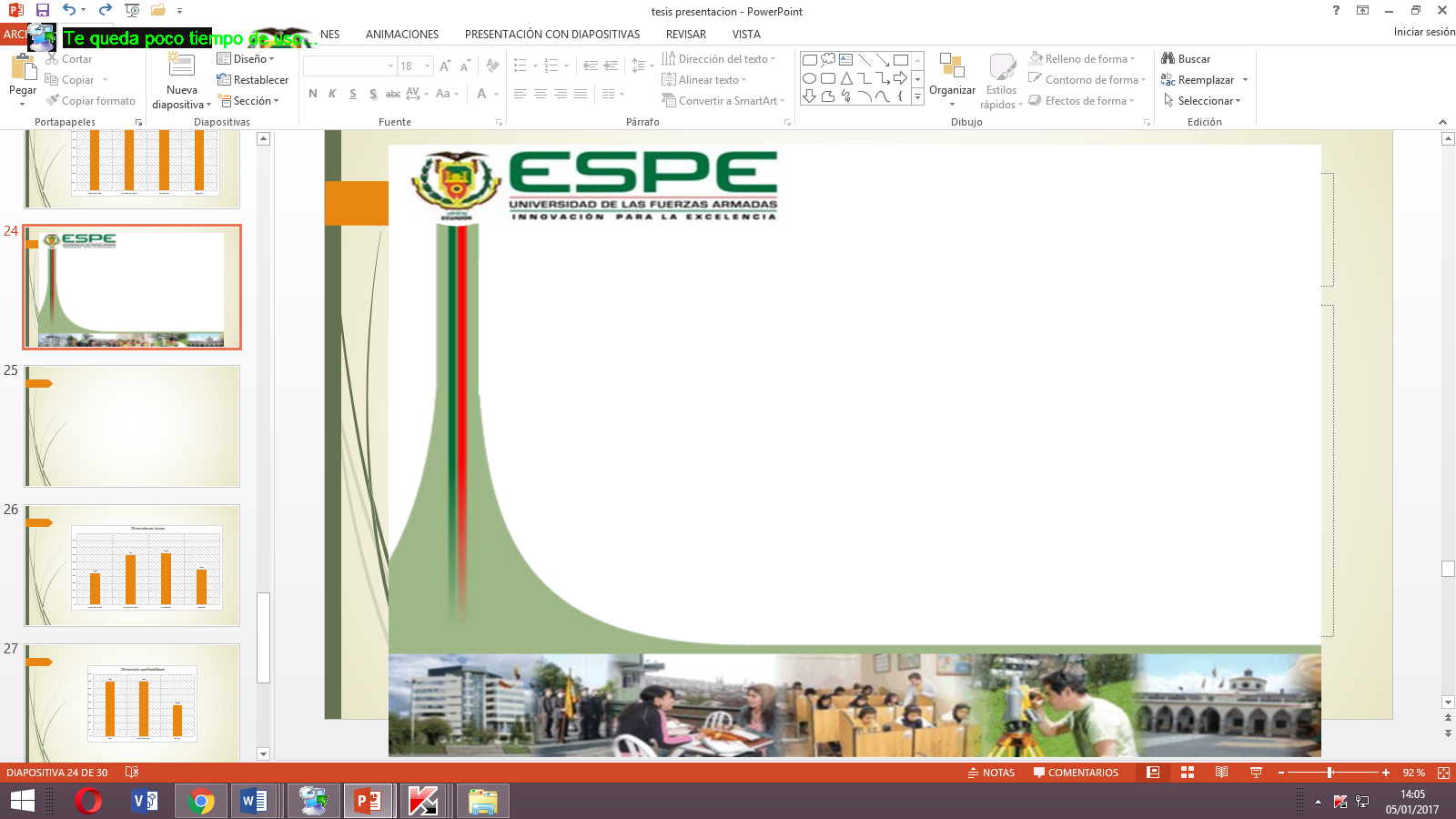 Población y Muestra
Para calcular la muestra se ha tomado el número total de pasajeros nacionales y extranjeros que se movilizaron en el Aeropuerto Mariscal Sucre, que fue de 2’430.237  personas.
La fórmula para calcular el tamaño de muestra cuando se conoce el tamaño de la población es la siguiente: 



En dónde:
N = tamaño de la población 
Z = nivel de confianza (90%) 2.72
P = probabilidad de que tome el servicio (0.5)
Q = probabilidad de que no tome el servicio (0.5) 
e =  precisión (10%) (Error máximo admisible en términos de proporción). 0.01
n= 271.96
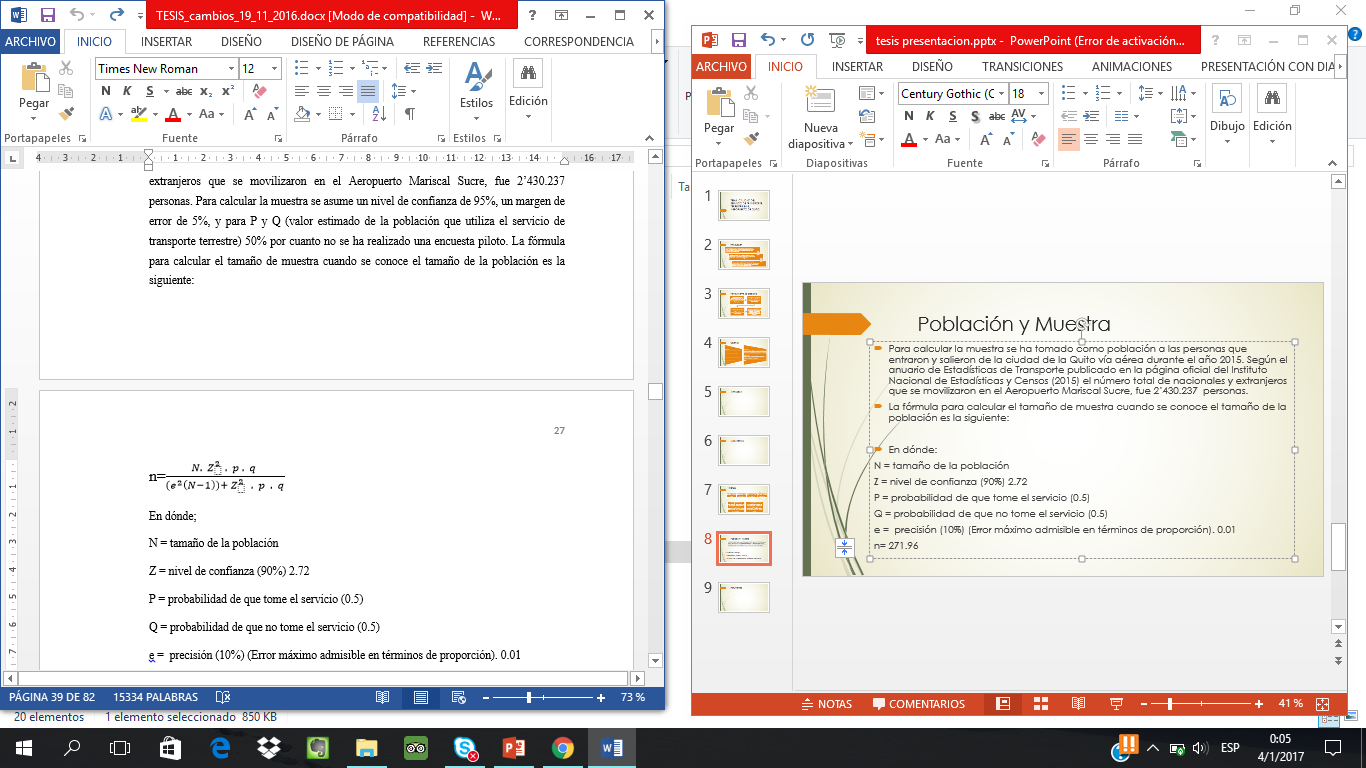 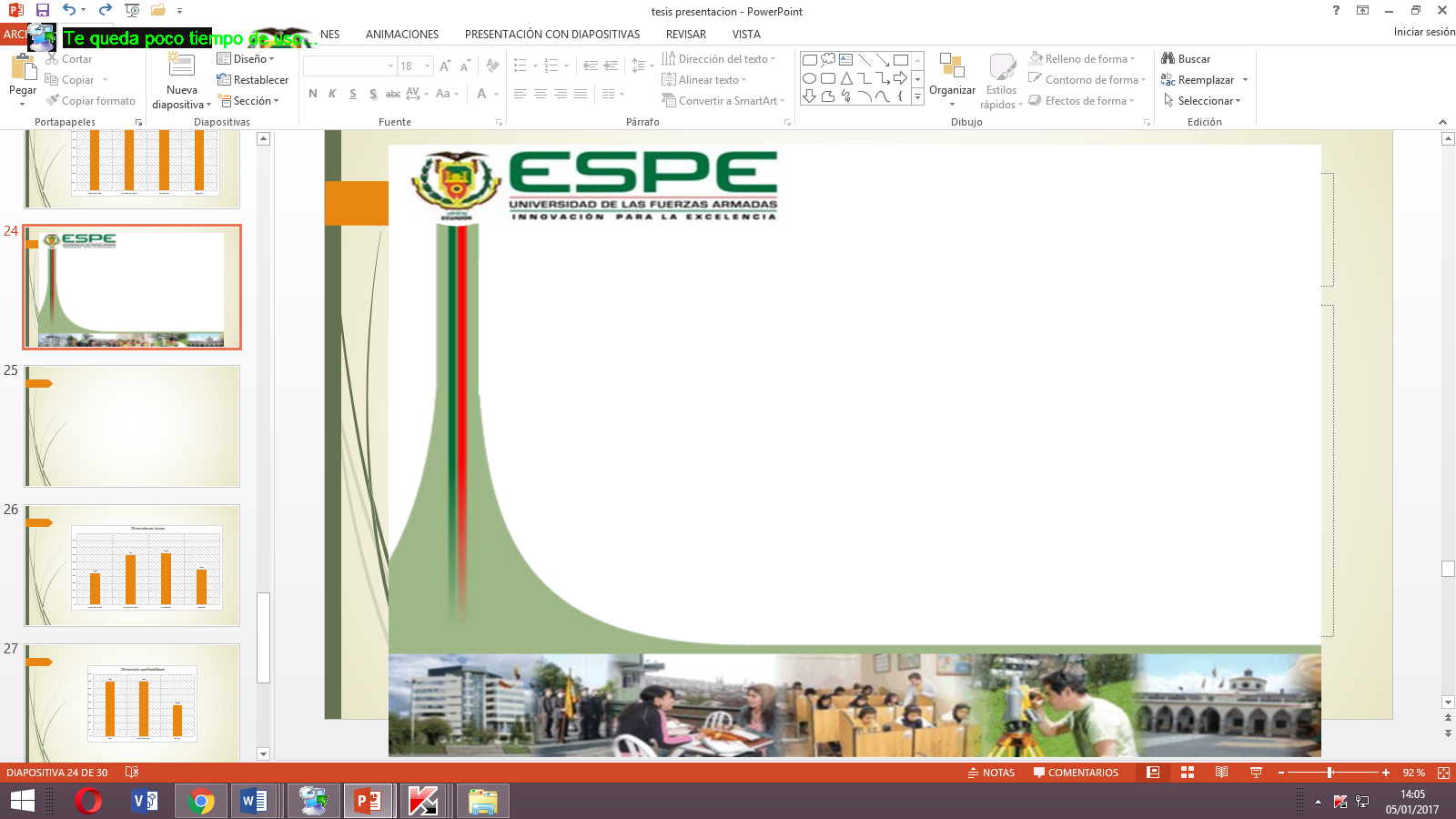 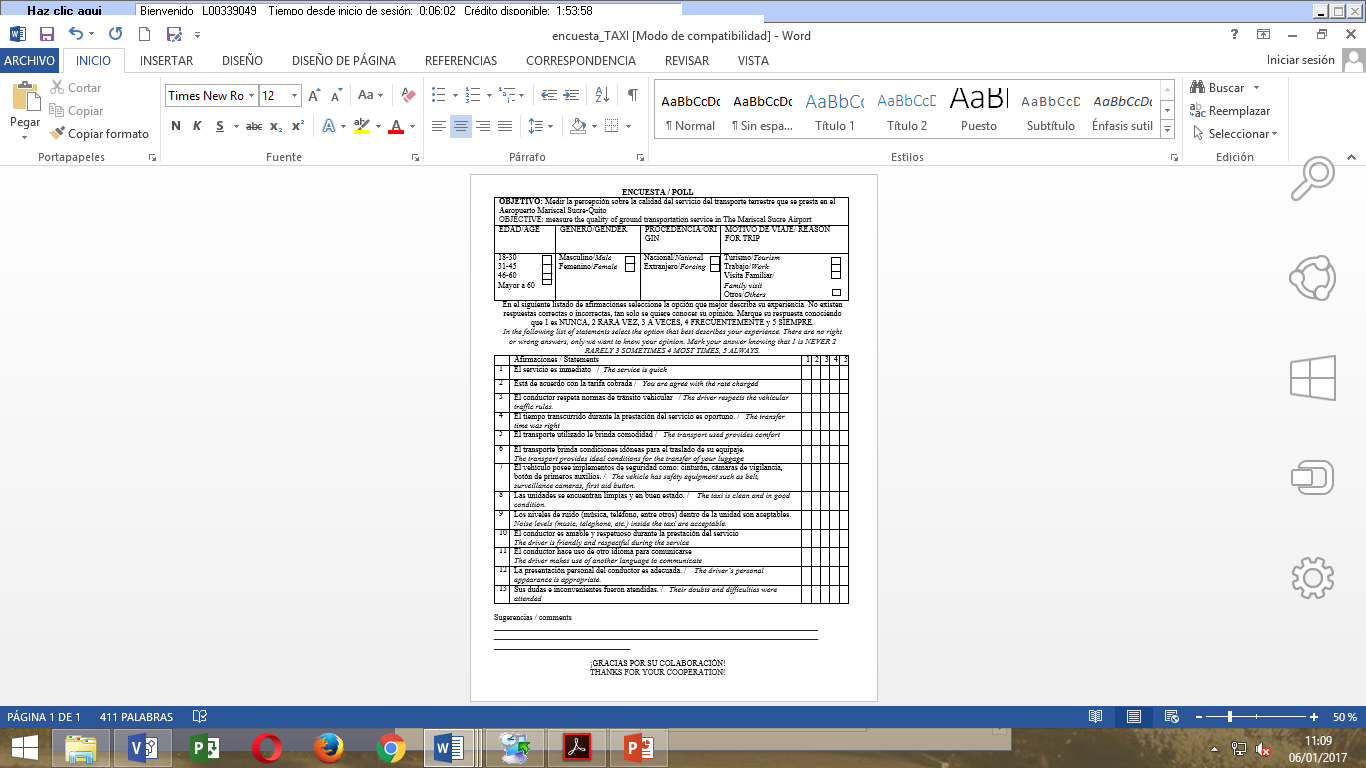 Instrumentos
Encuesta UNIVALLE
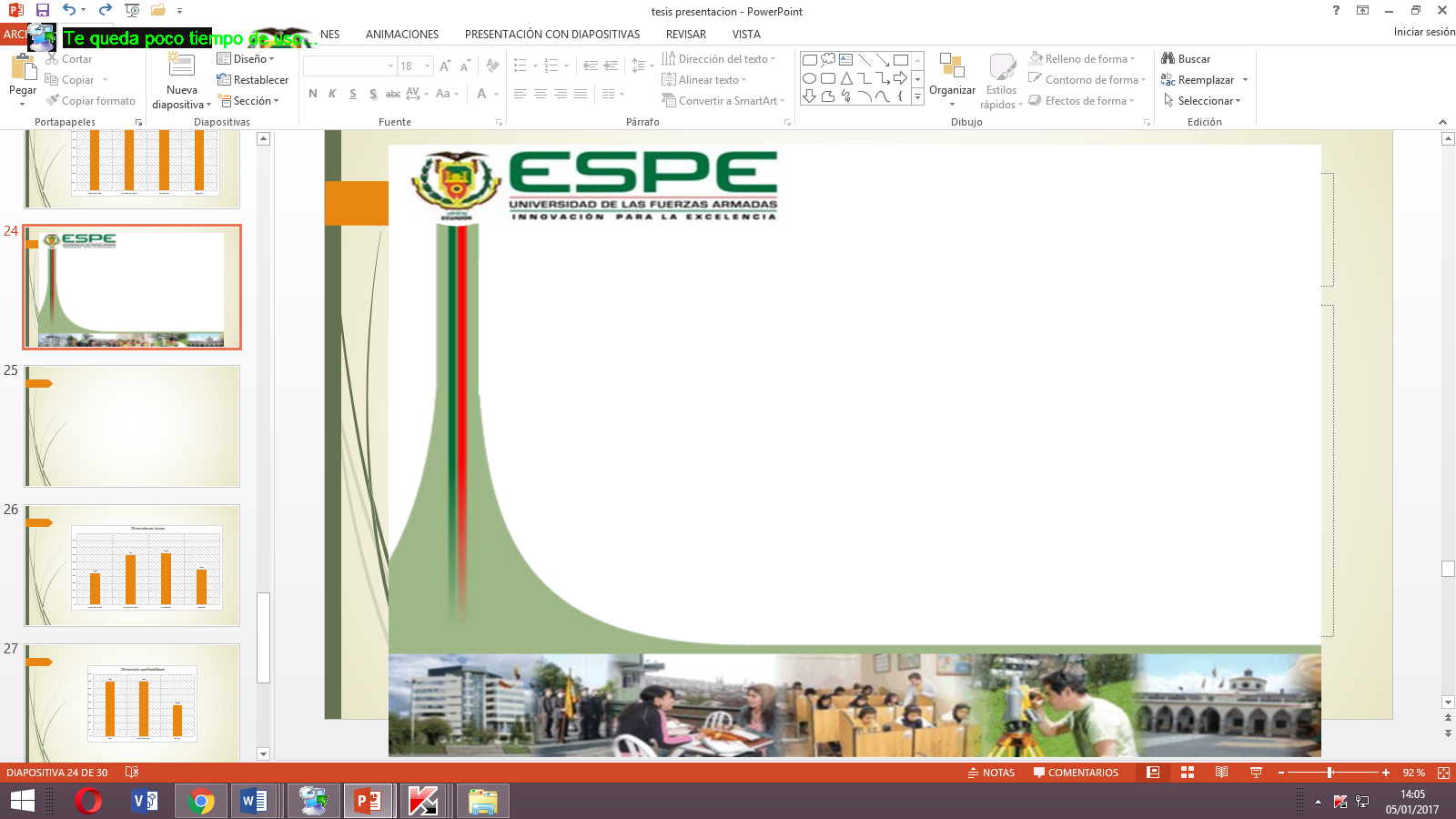 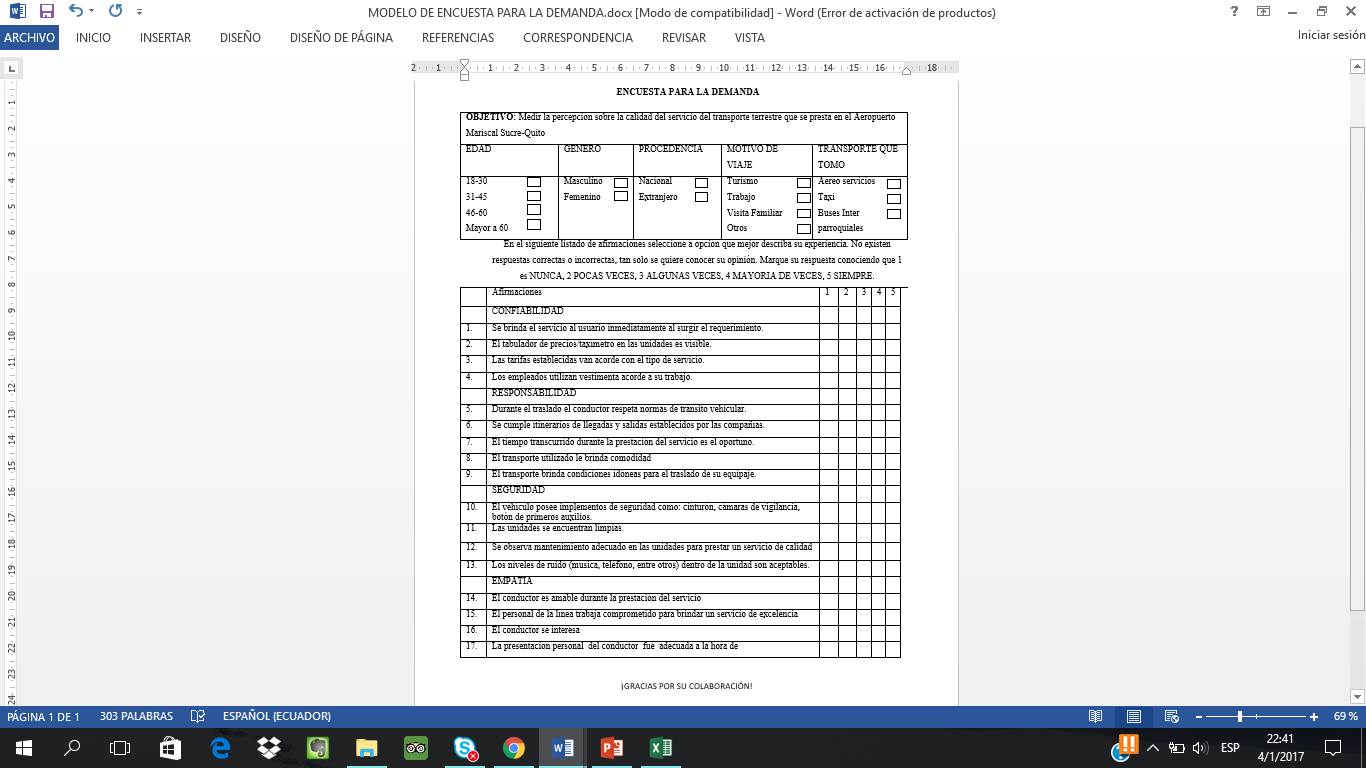 Encuesta AEROSERVICIOS 
y Buses Públicos
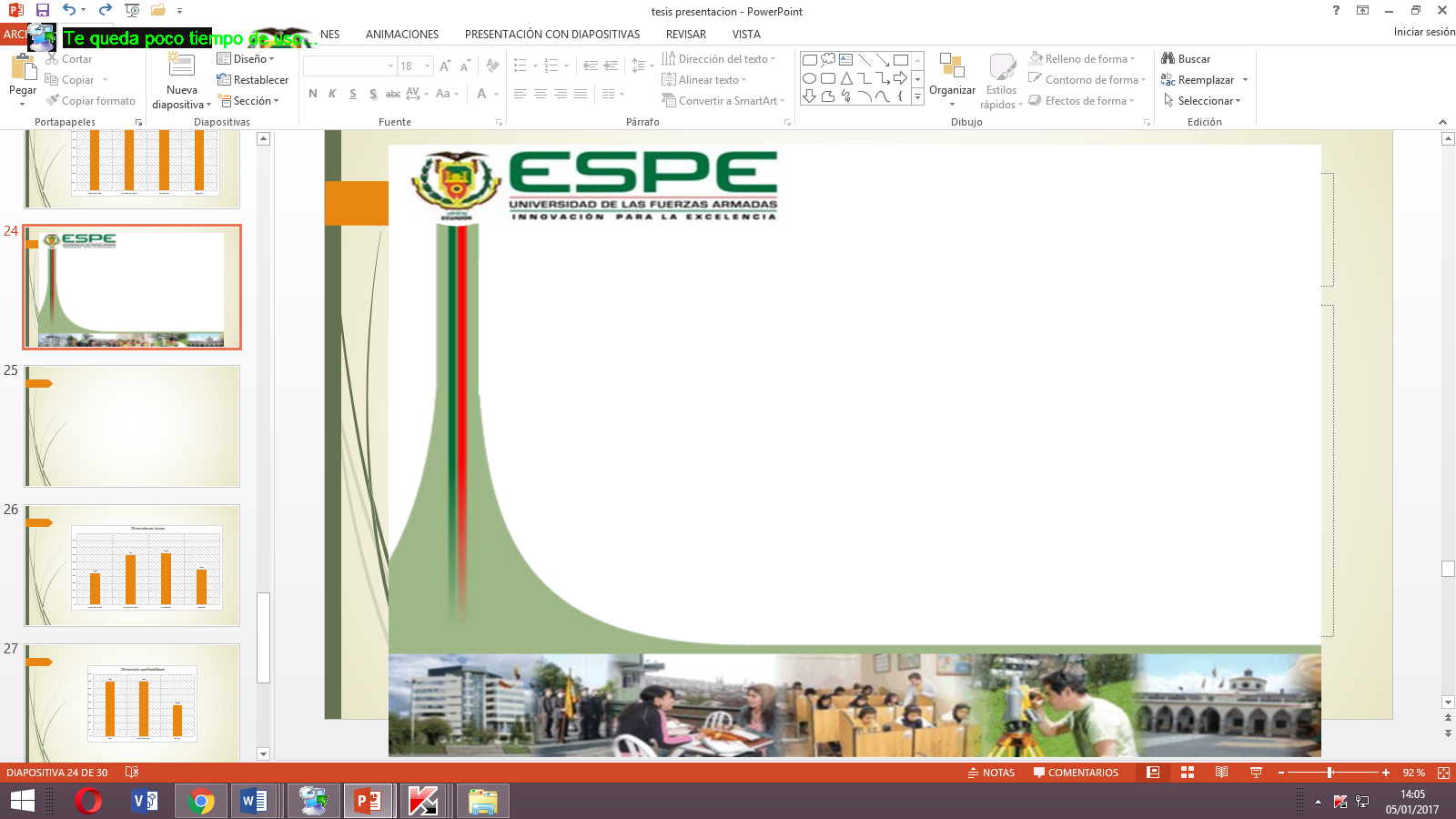 Tratamiento y Análisis de la información
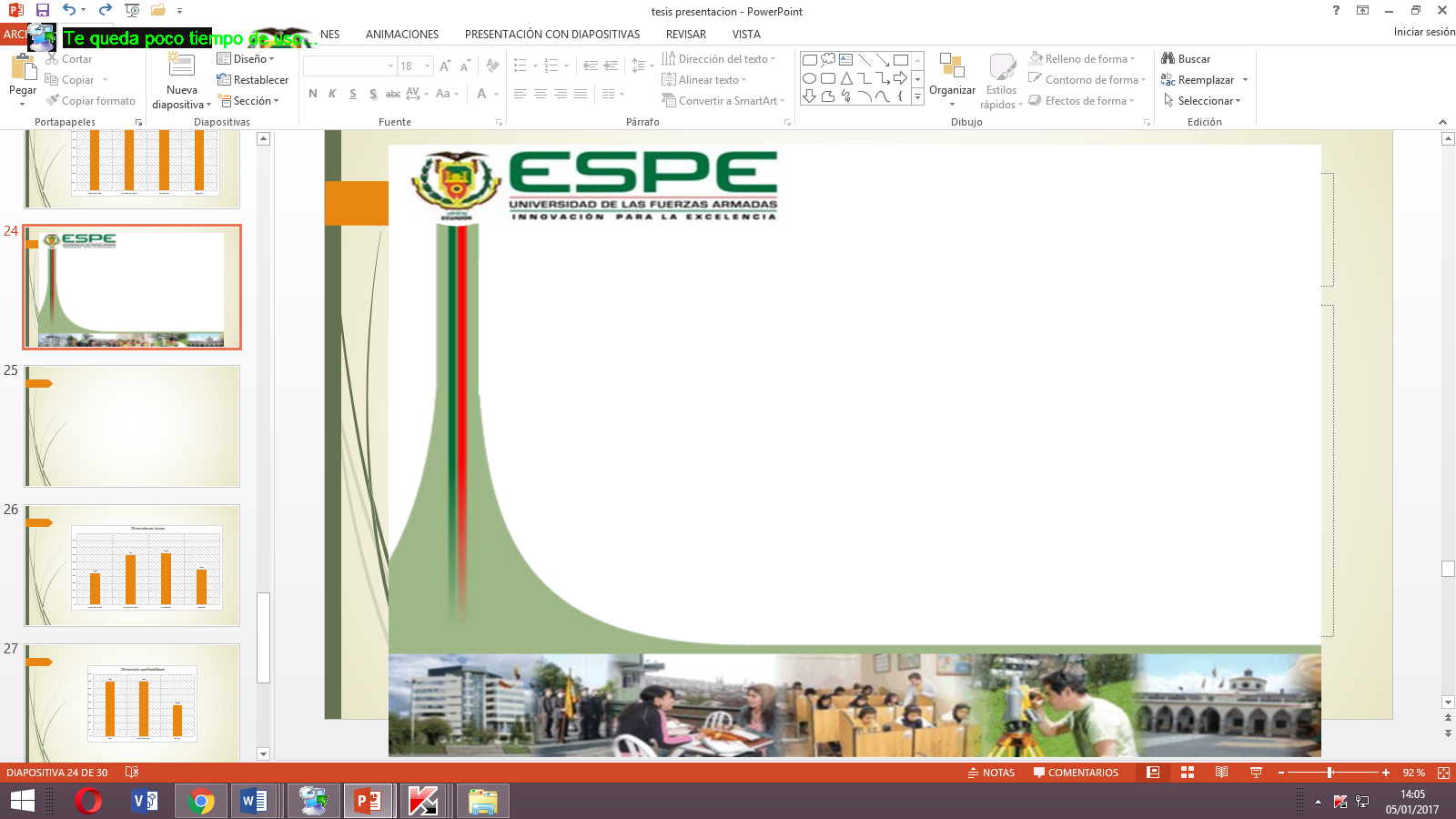 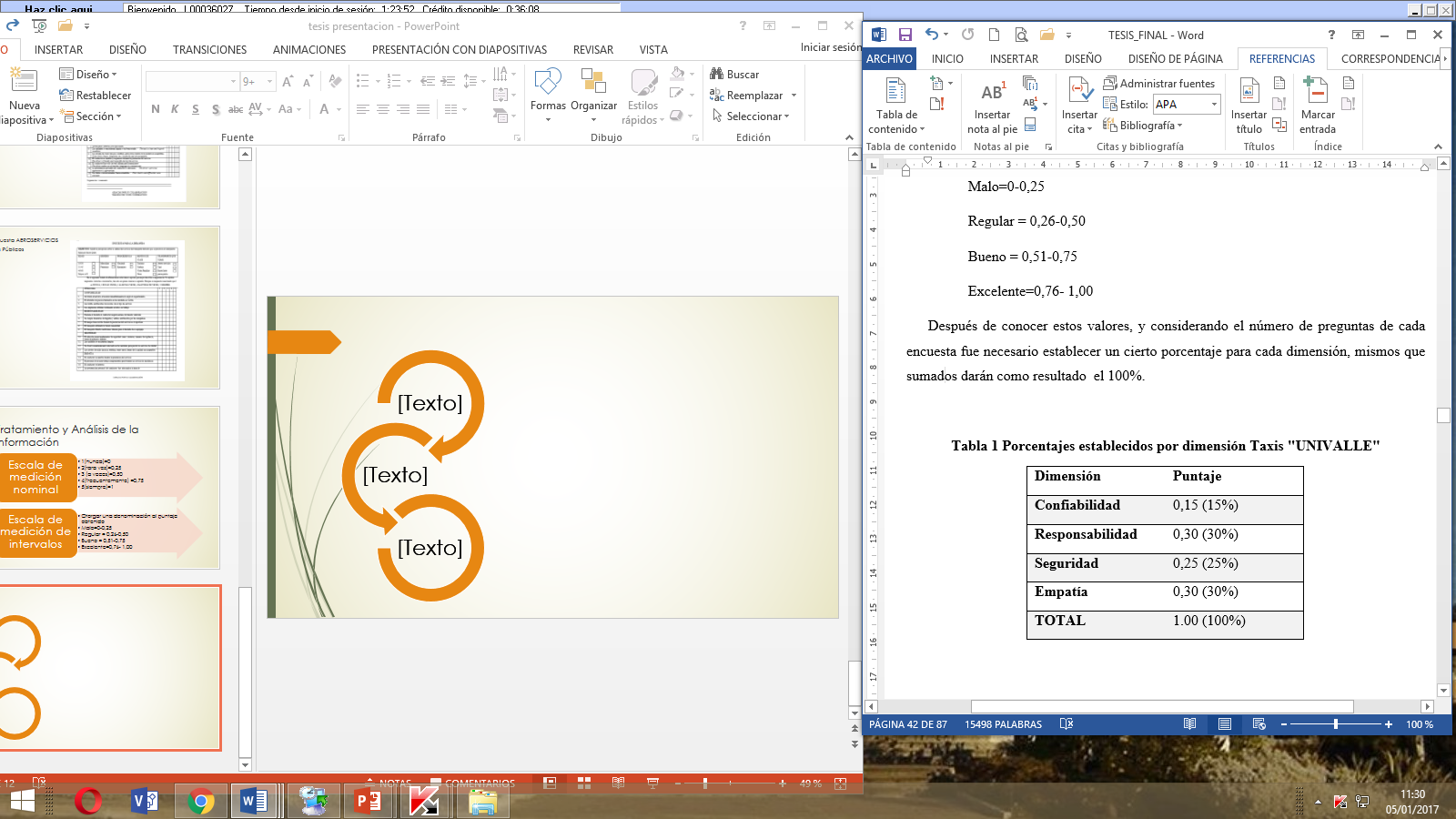 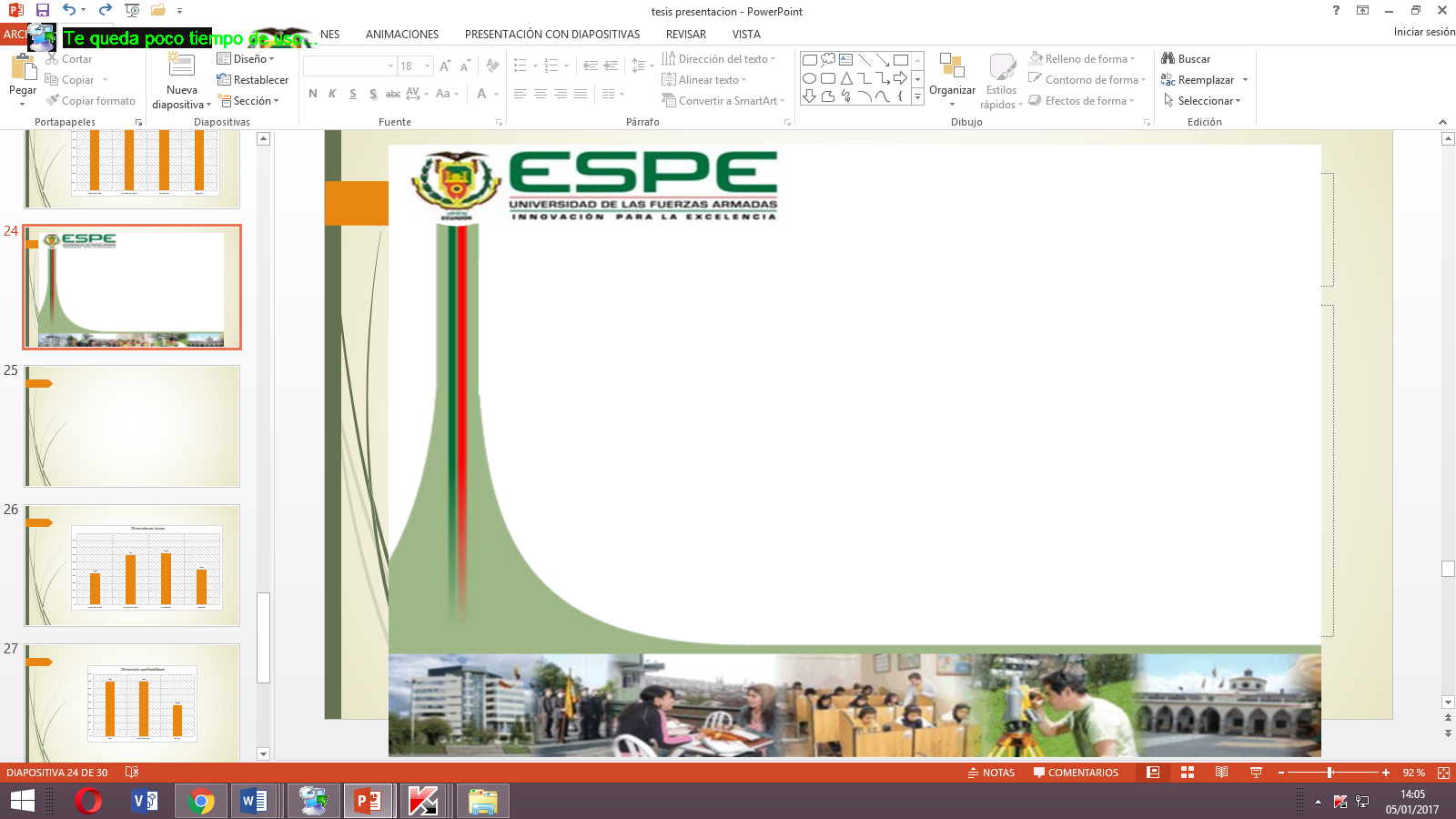 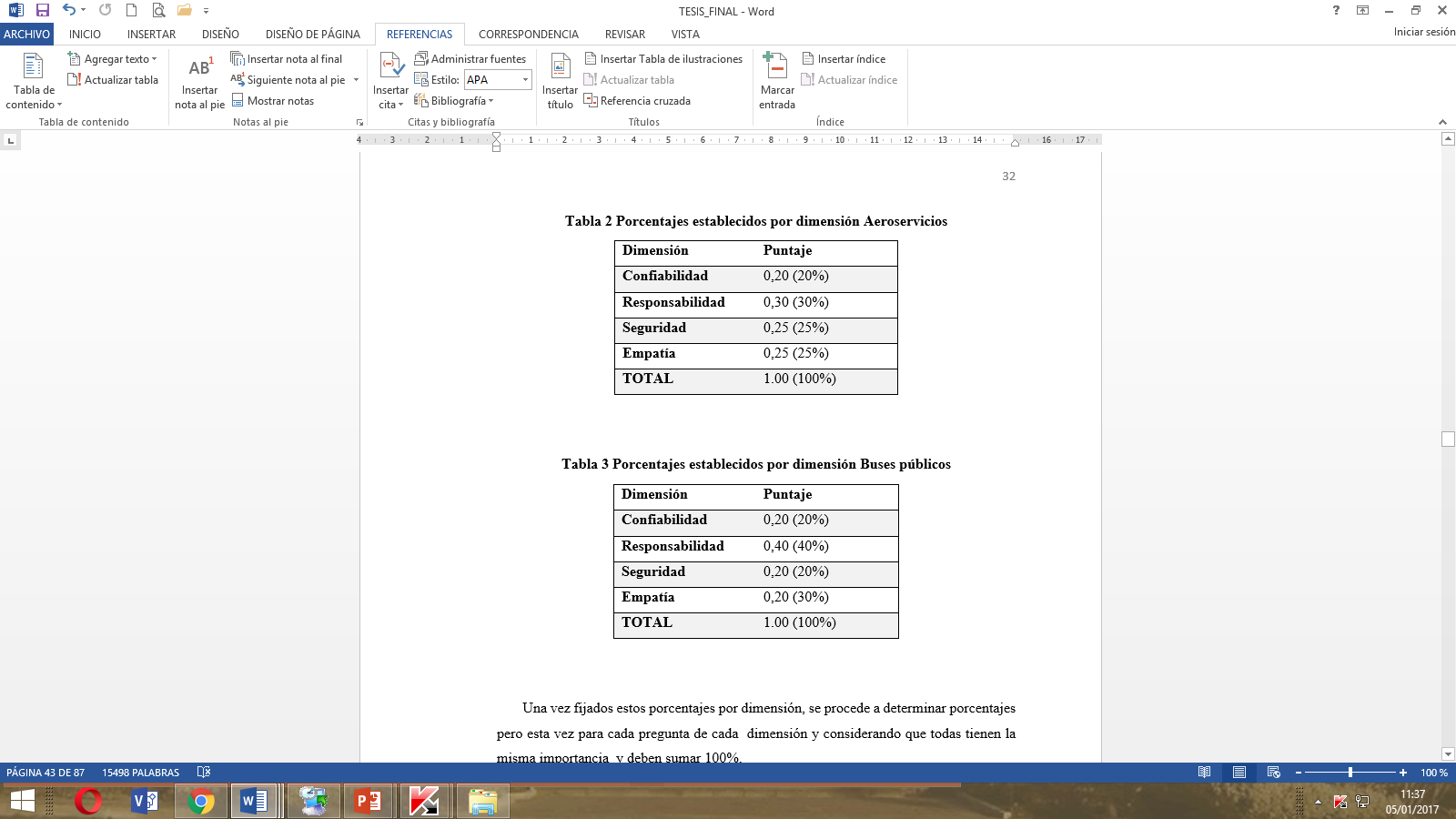 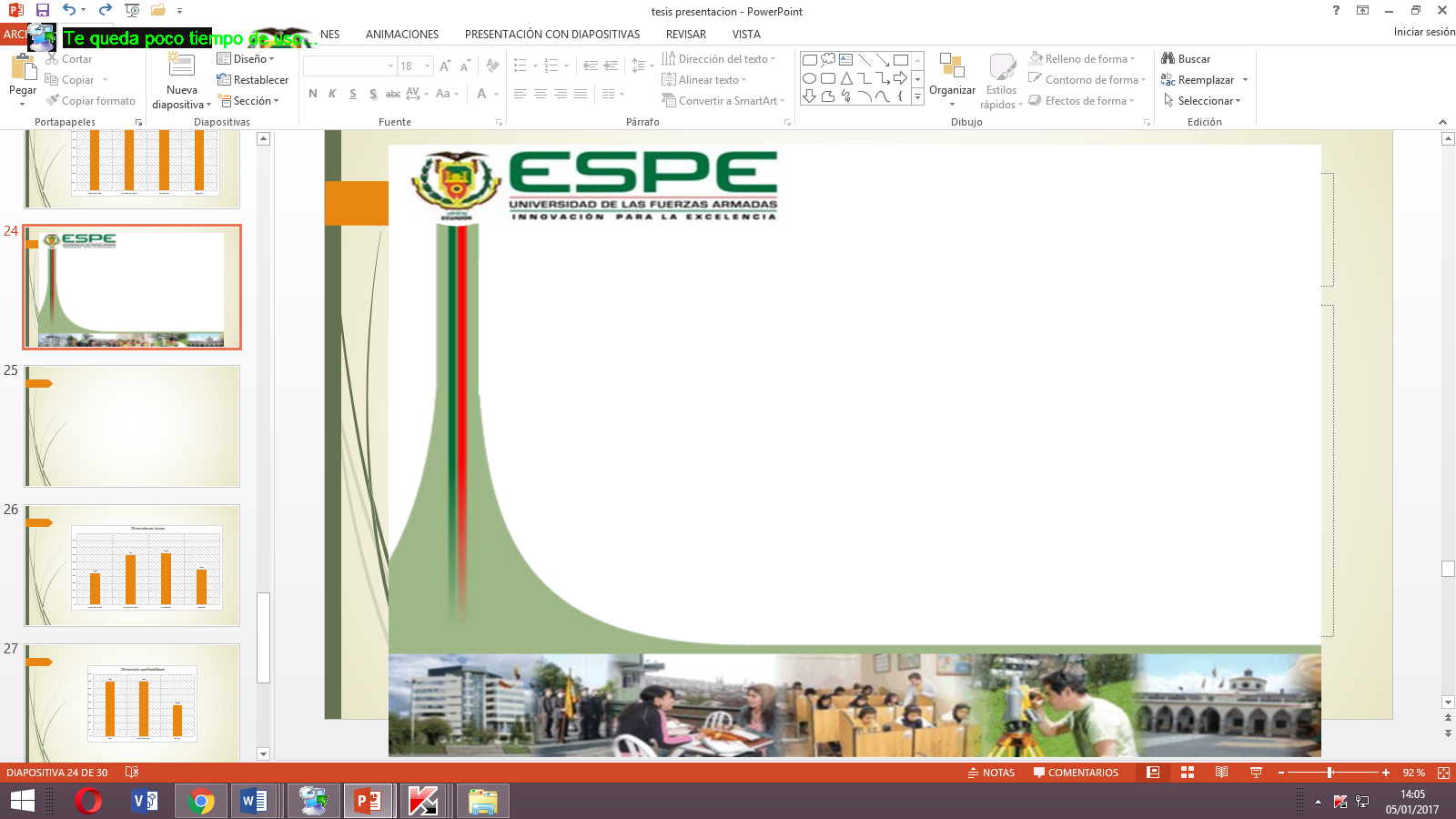 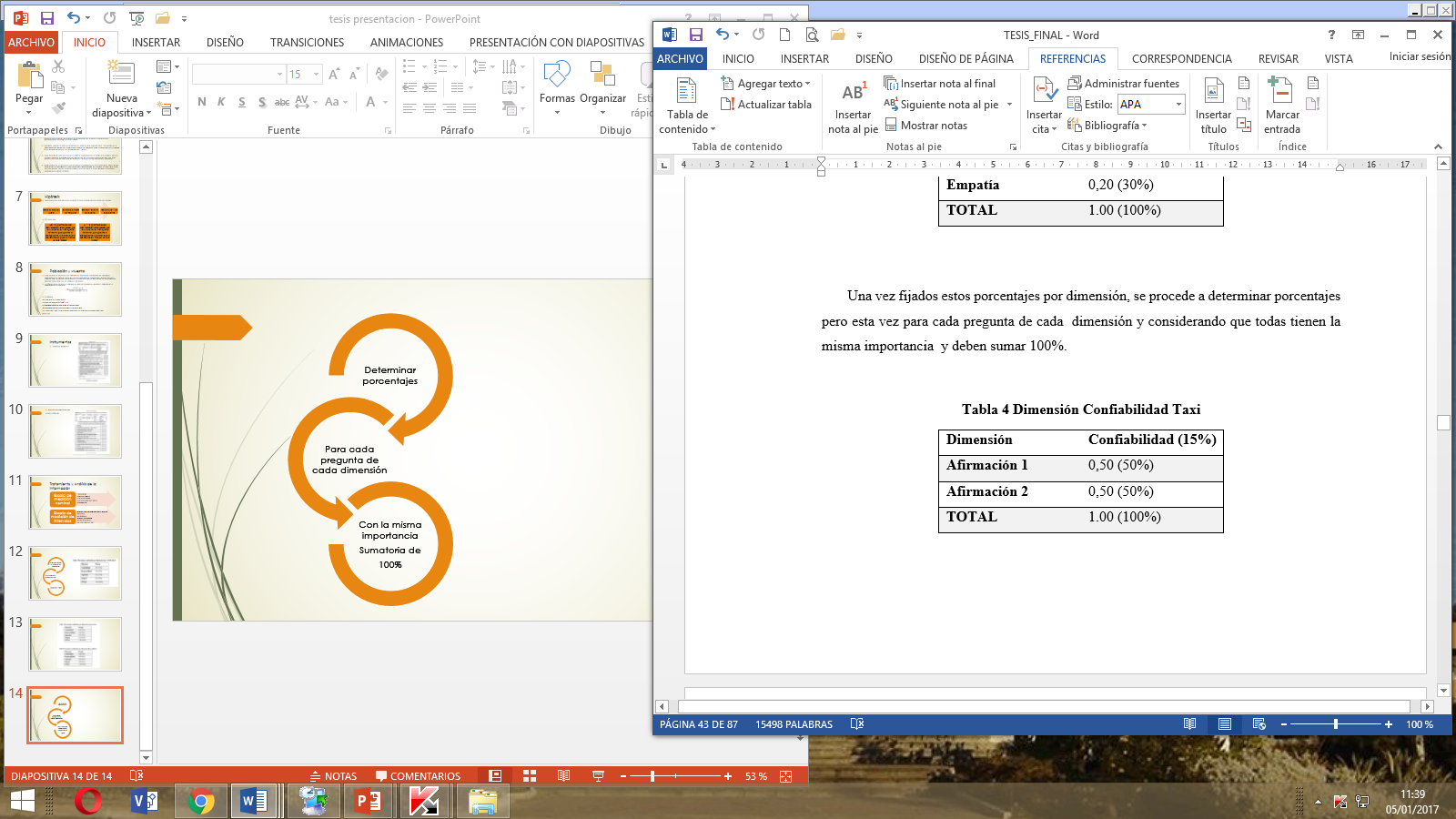 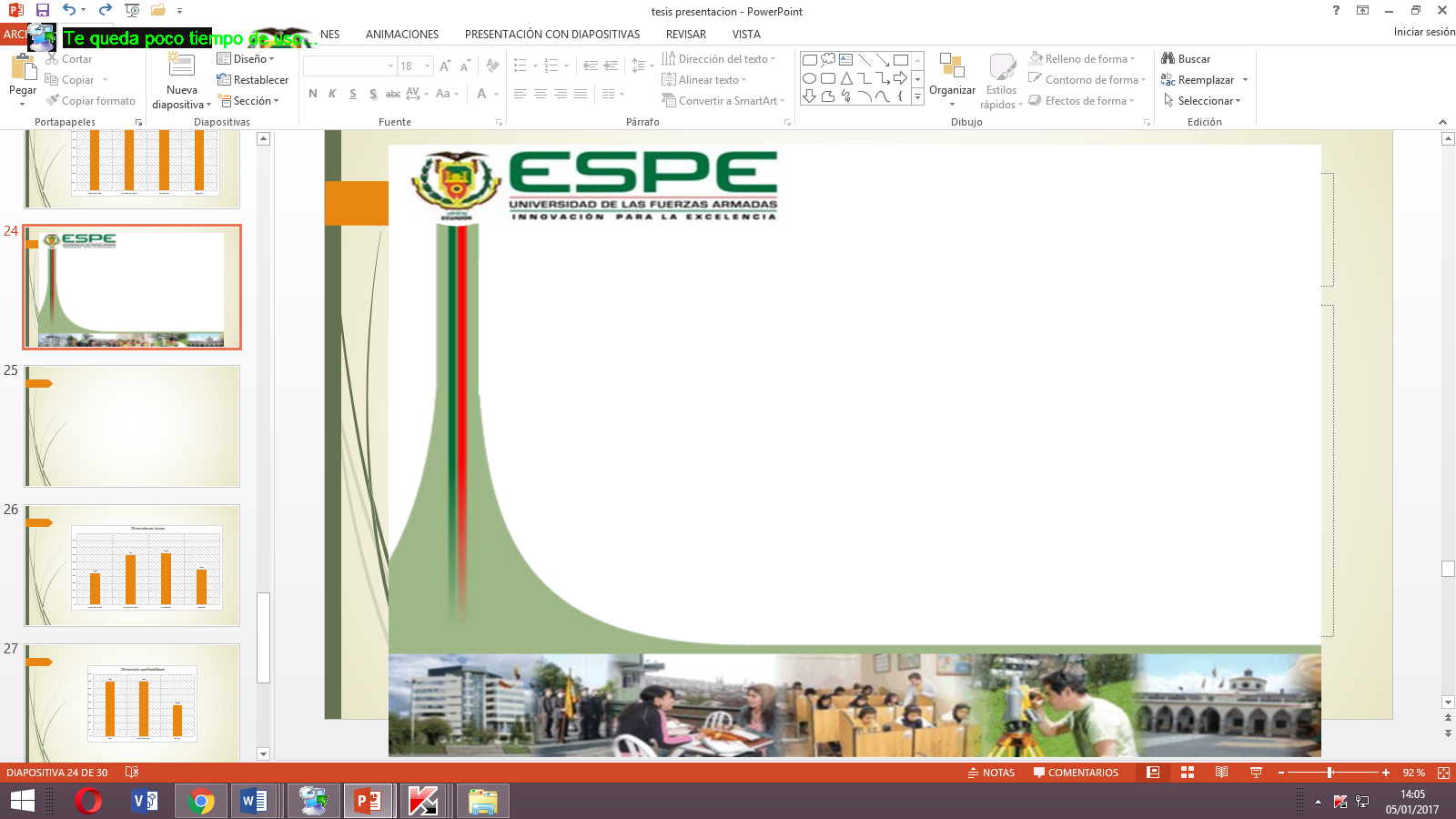 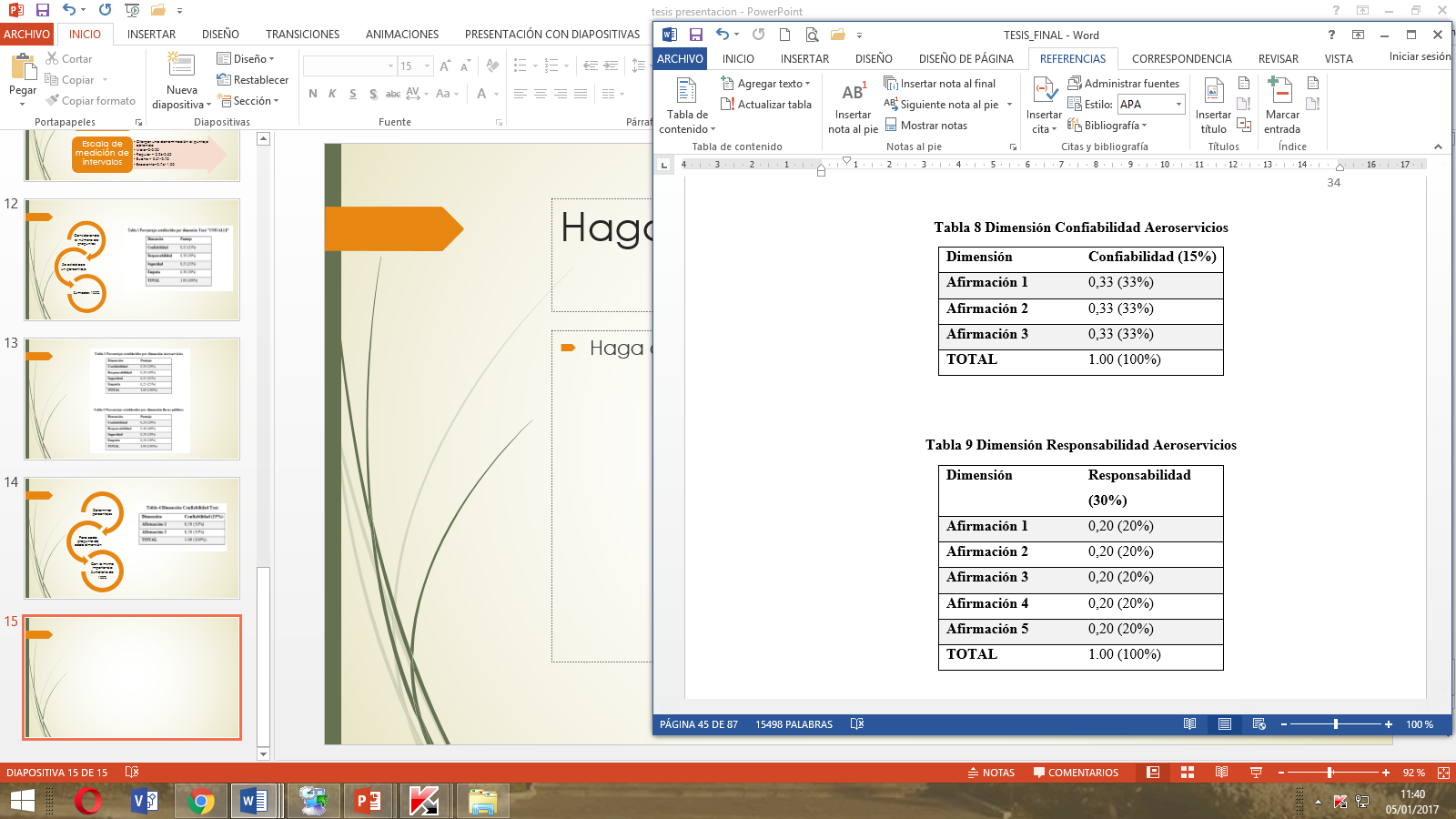 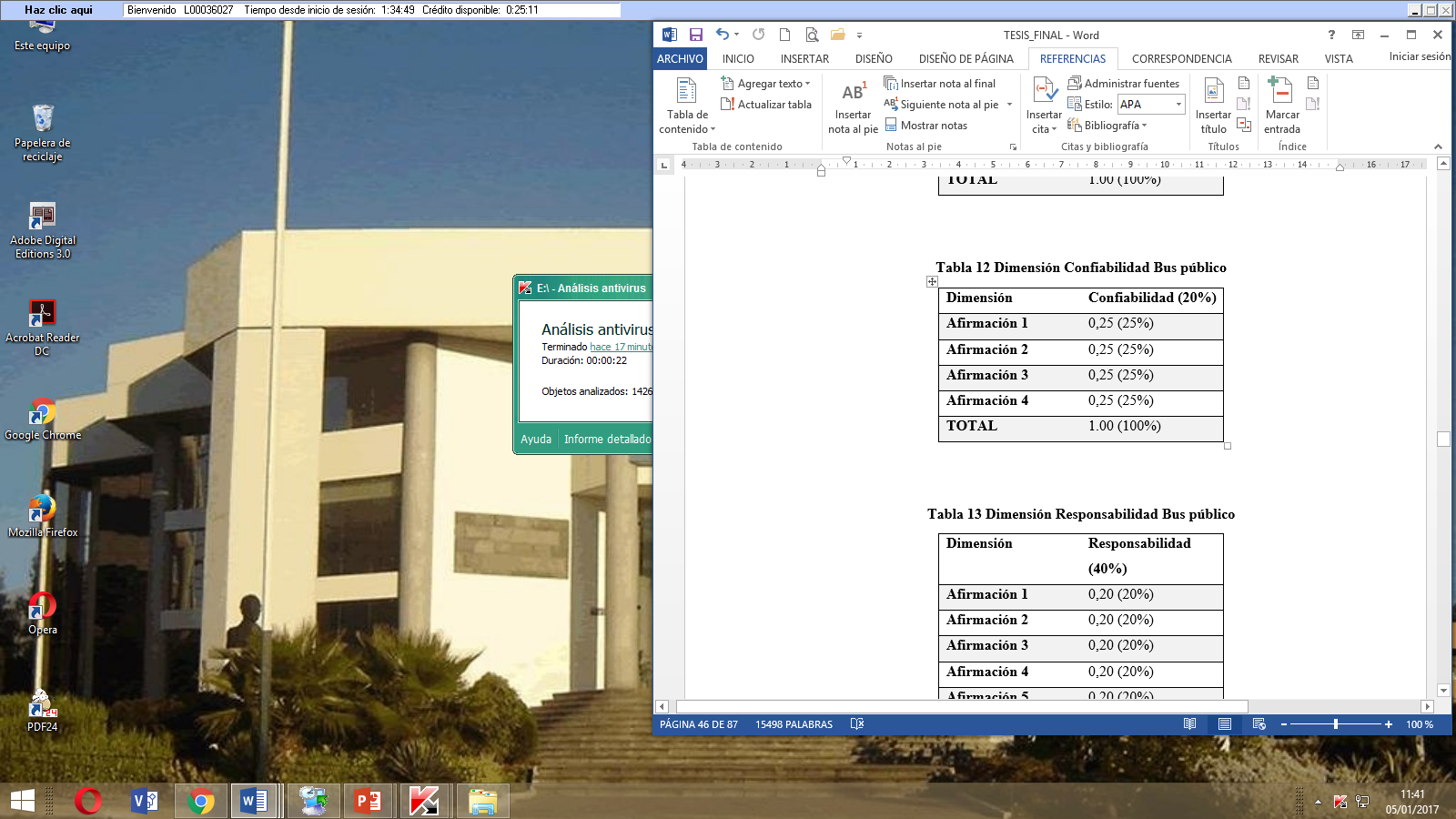 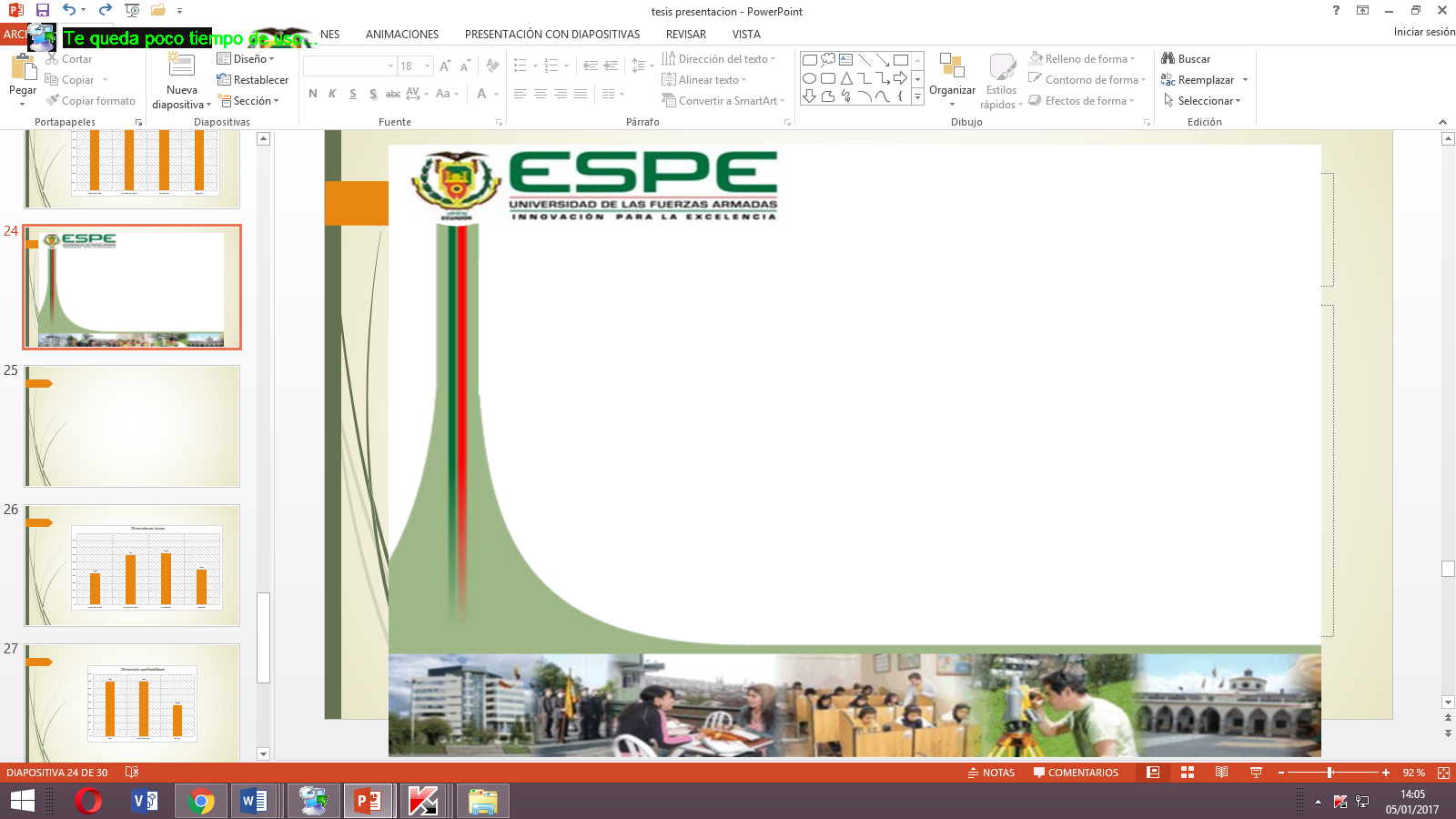 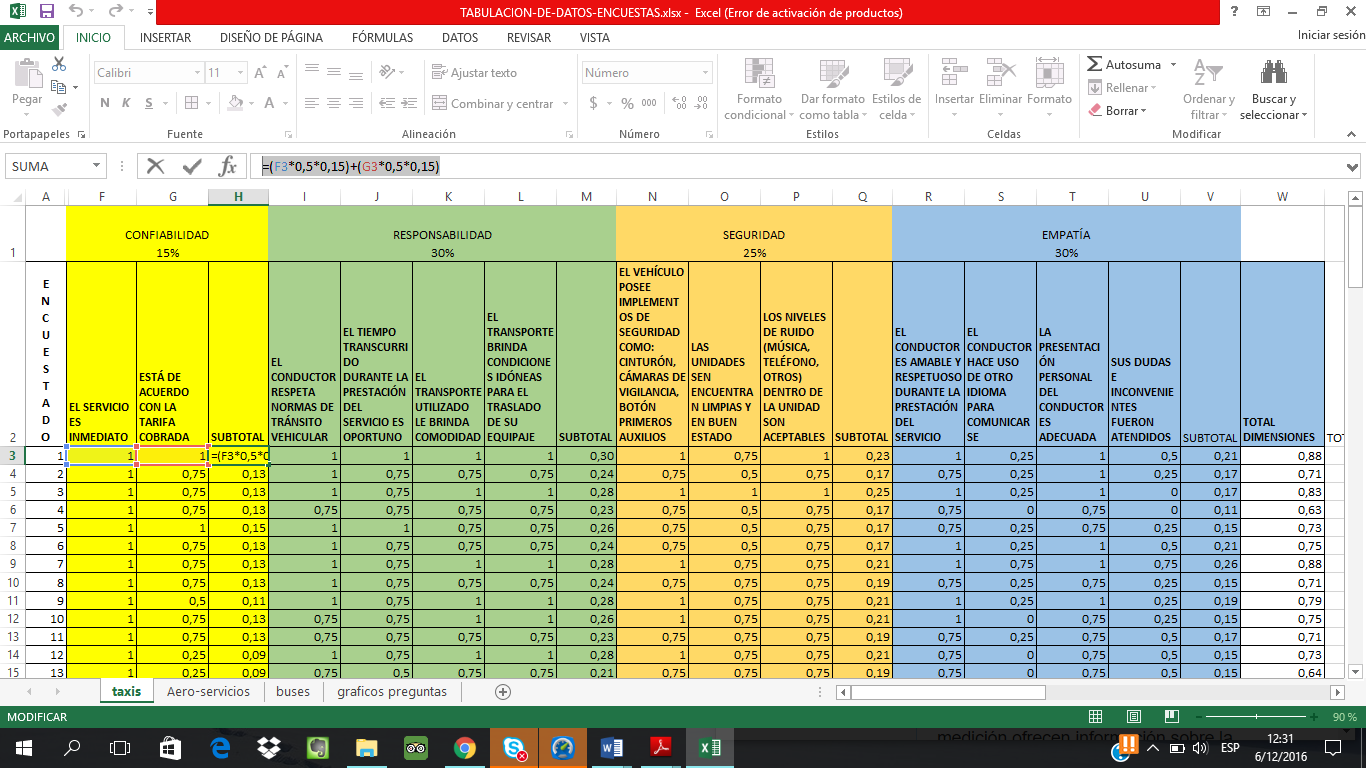 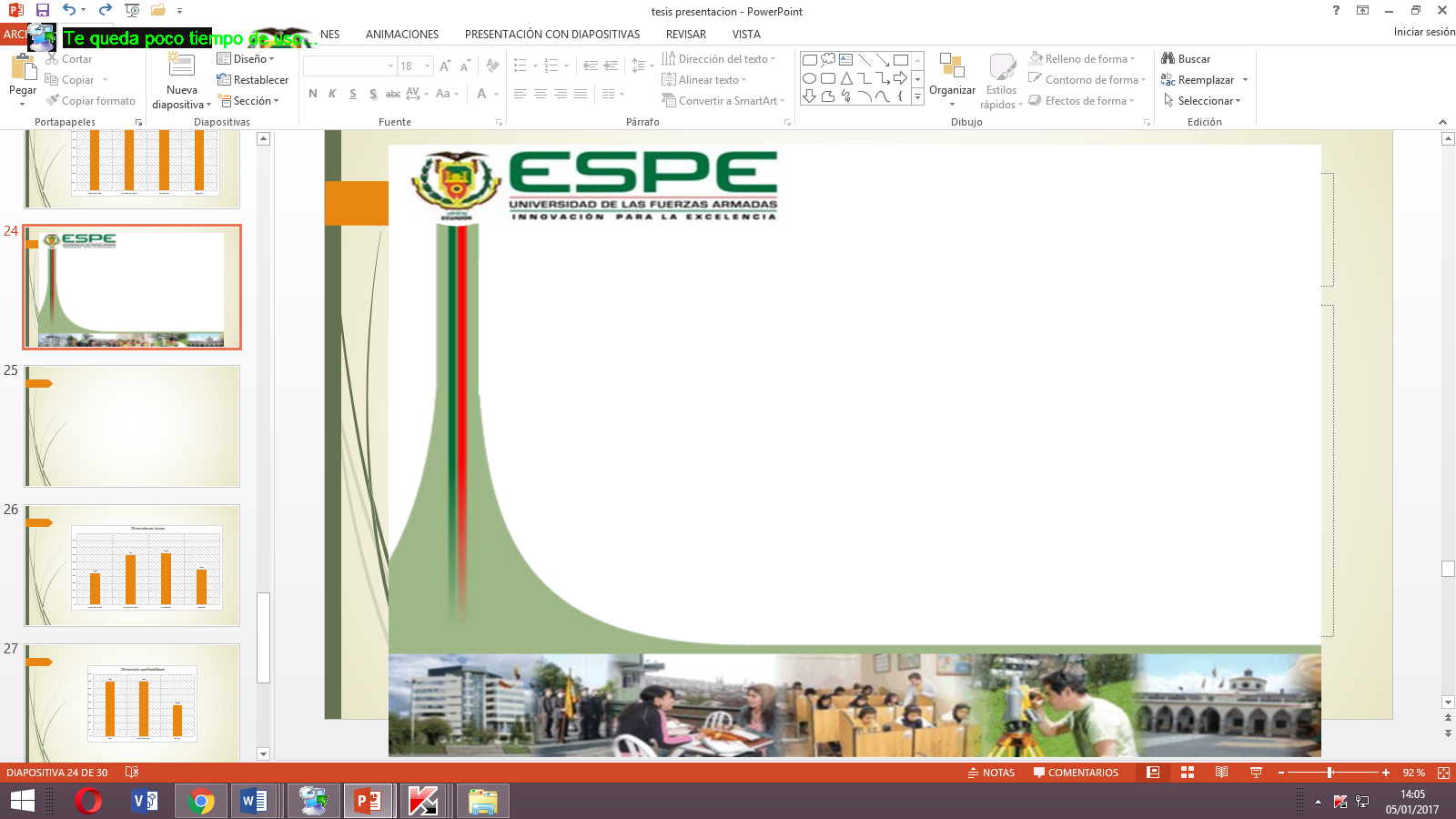 RESULTADOS
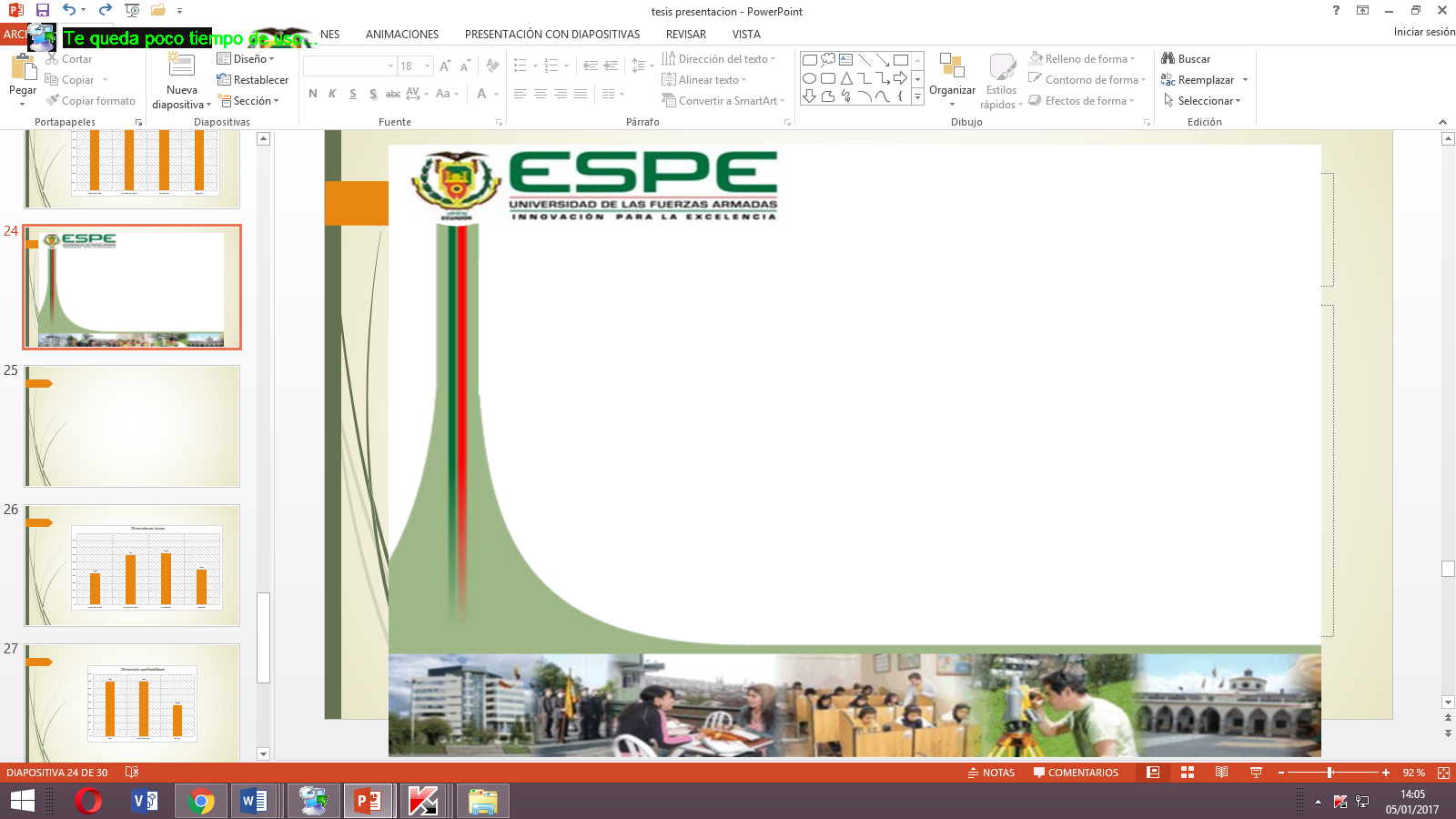 Demostración de hipótesis
Método estadístico llamado: t de Student
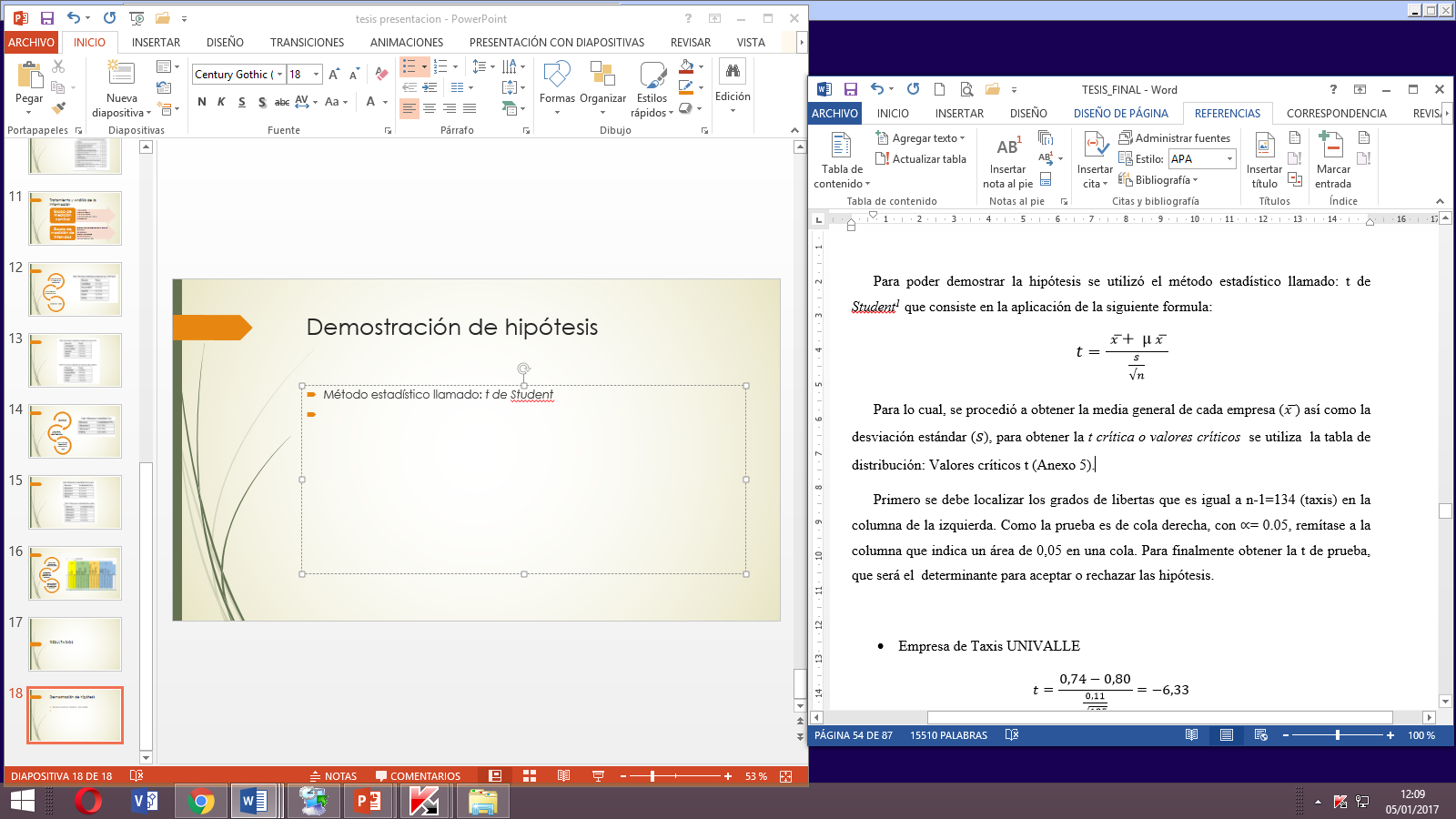 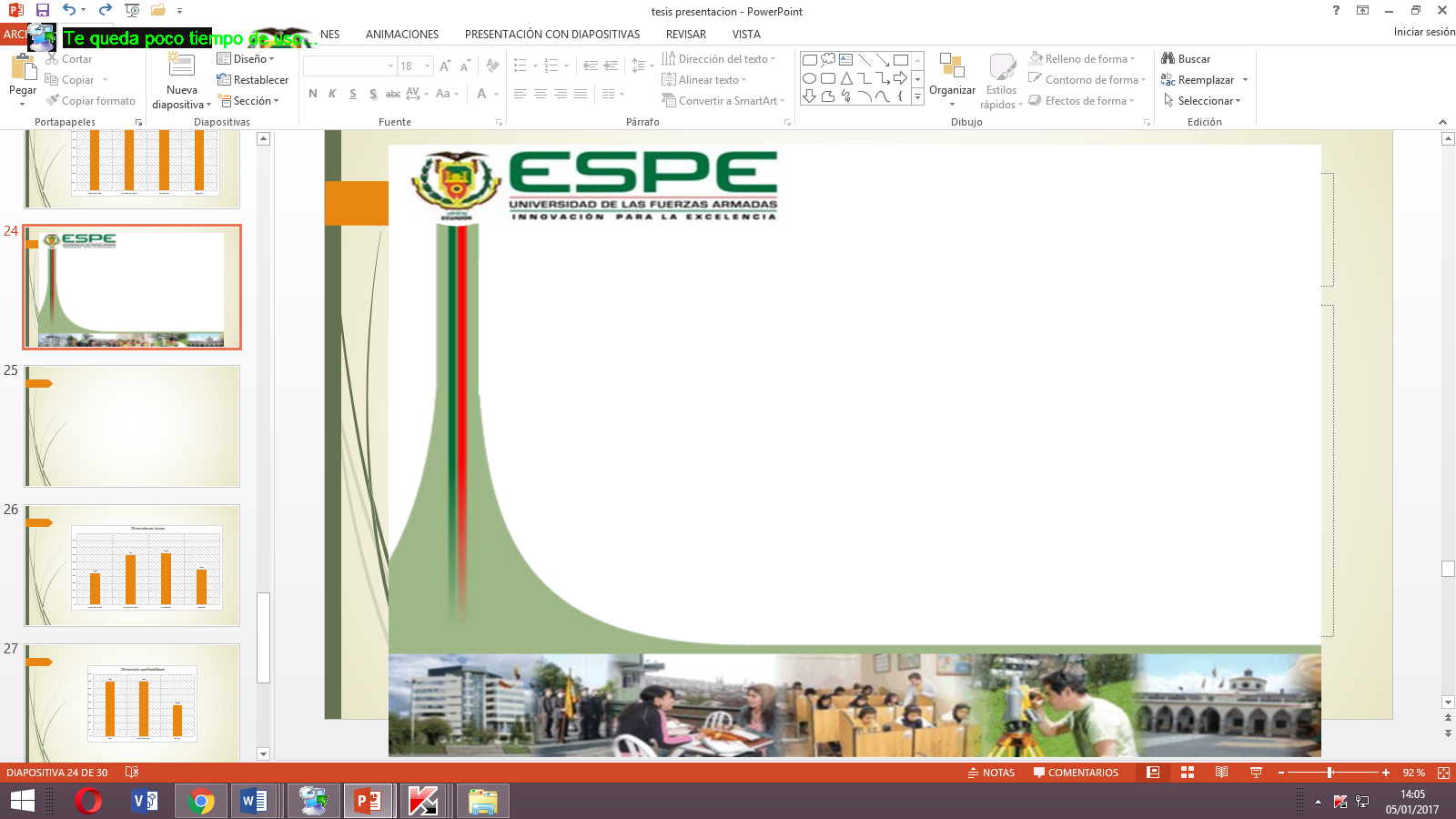 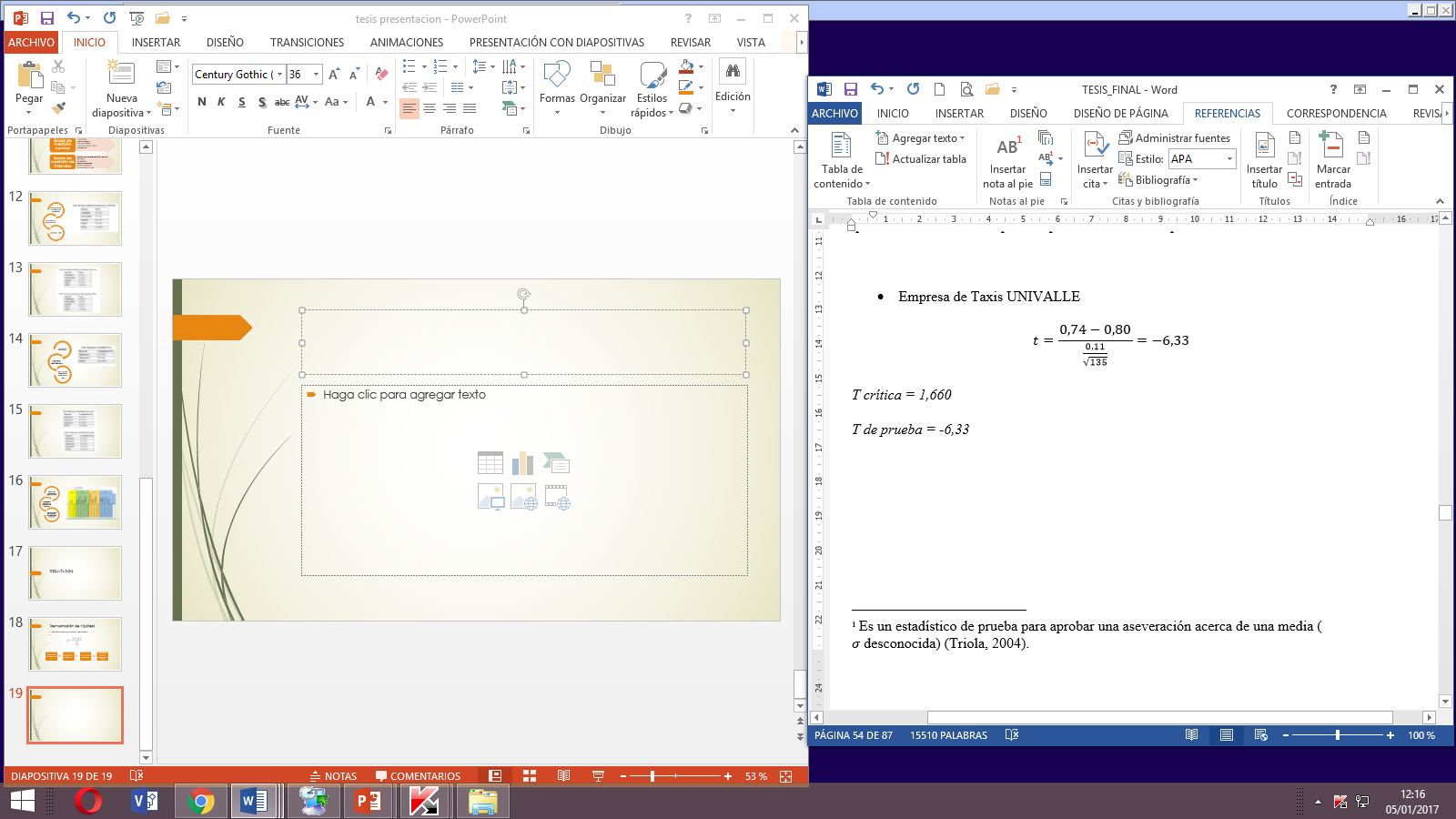 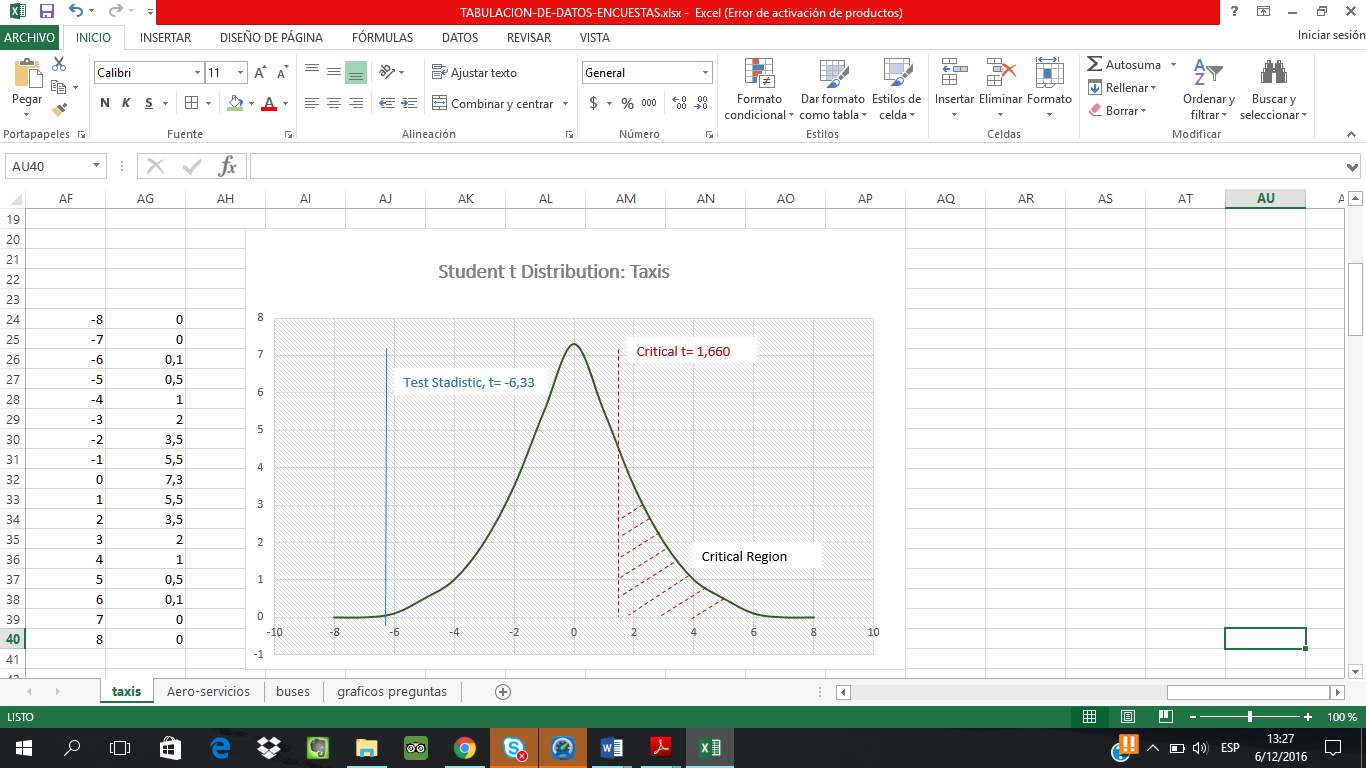 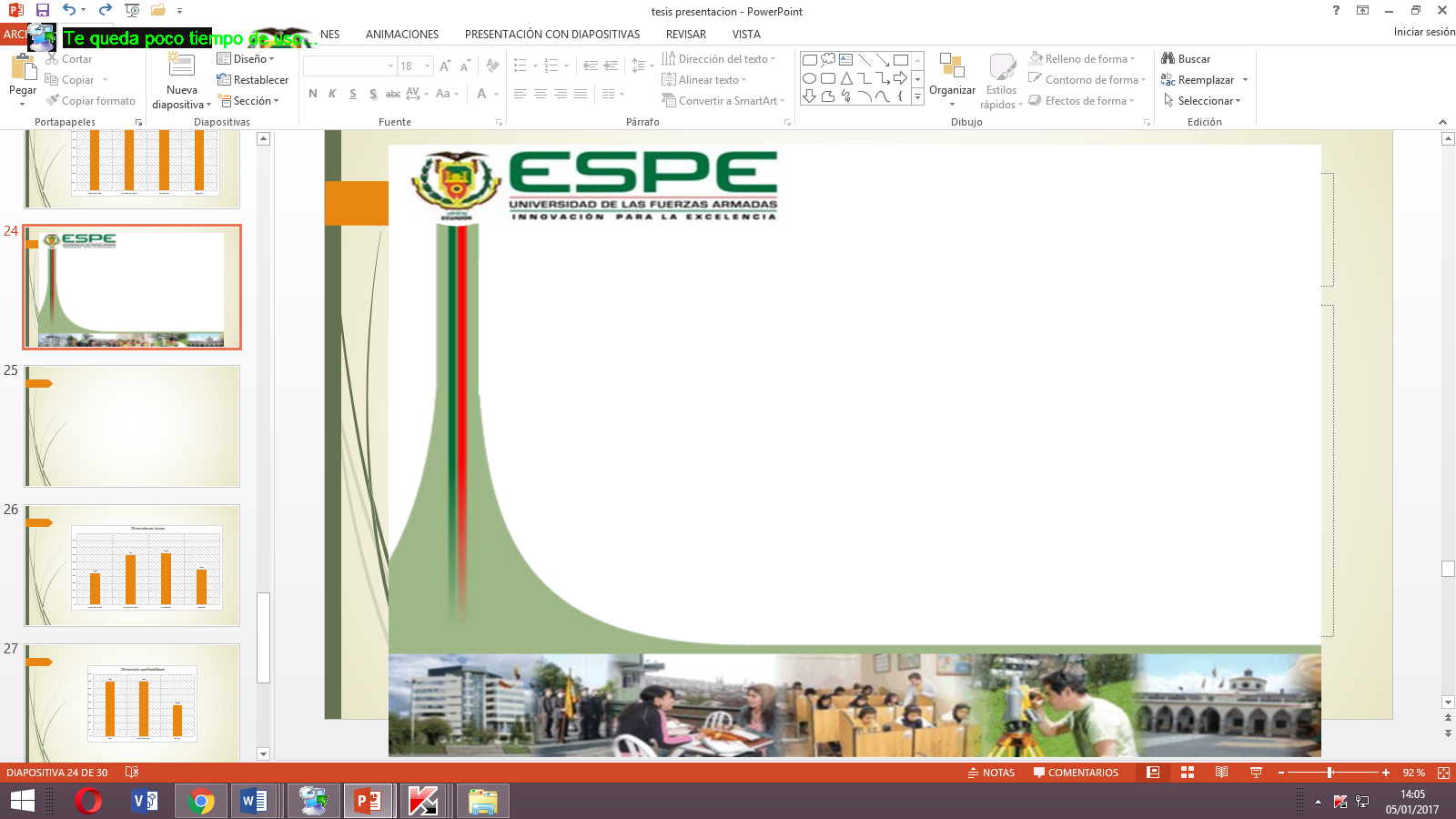 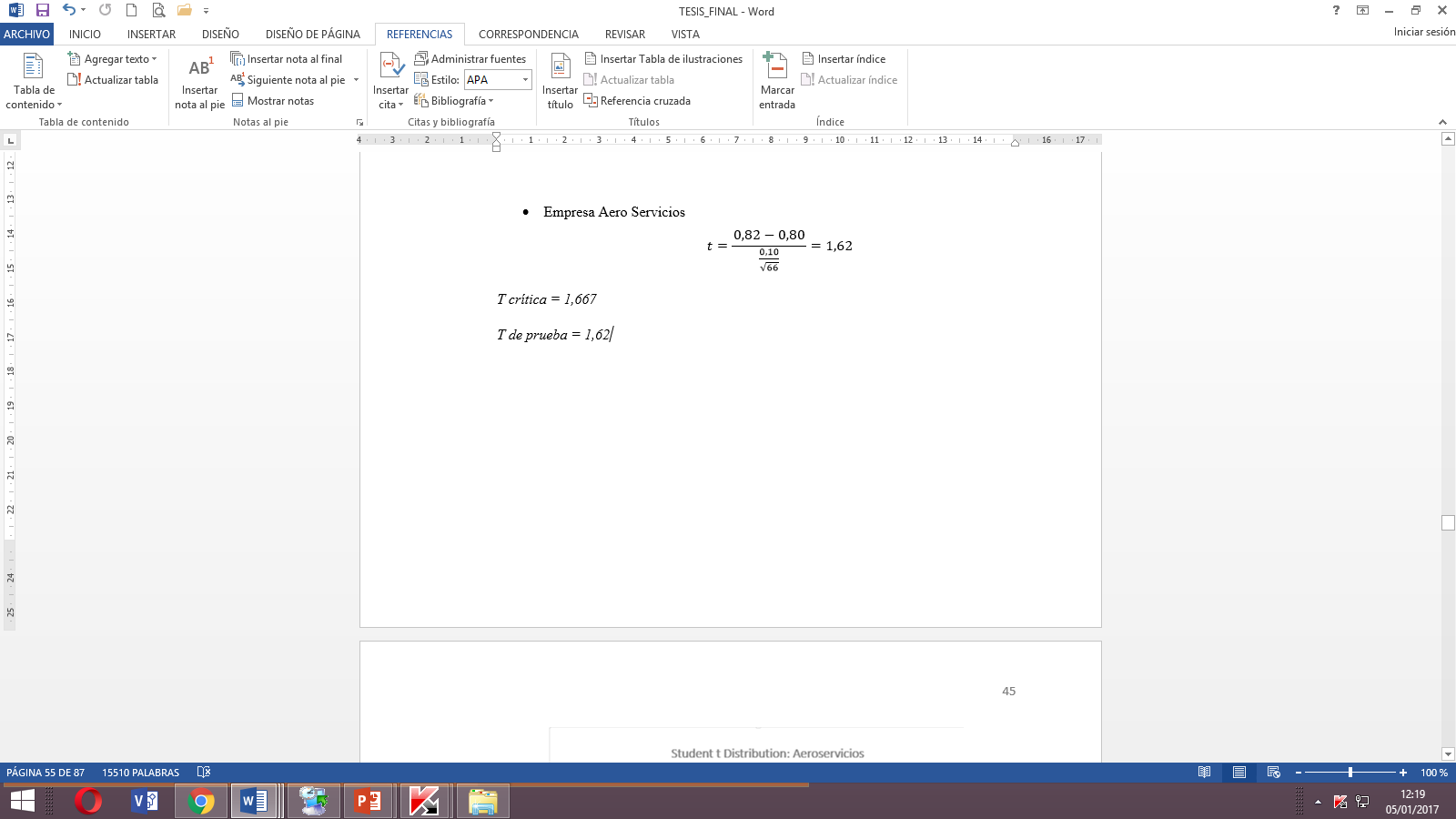 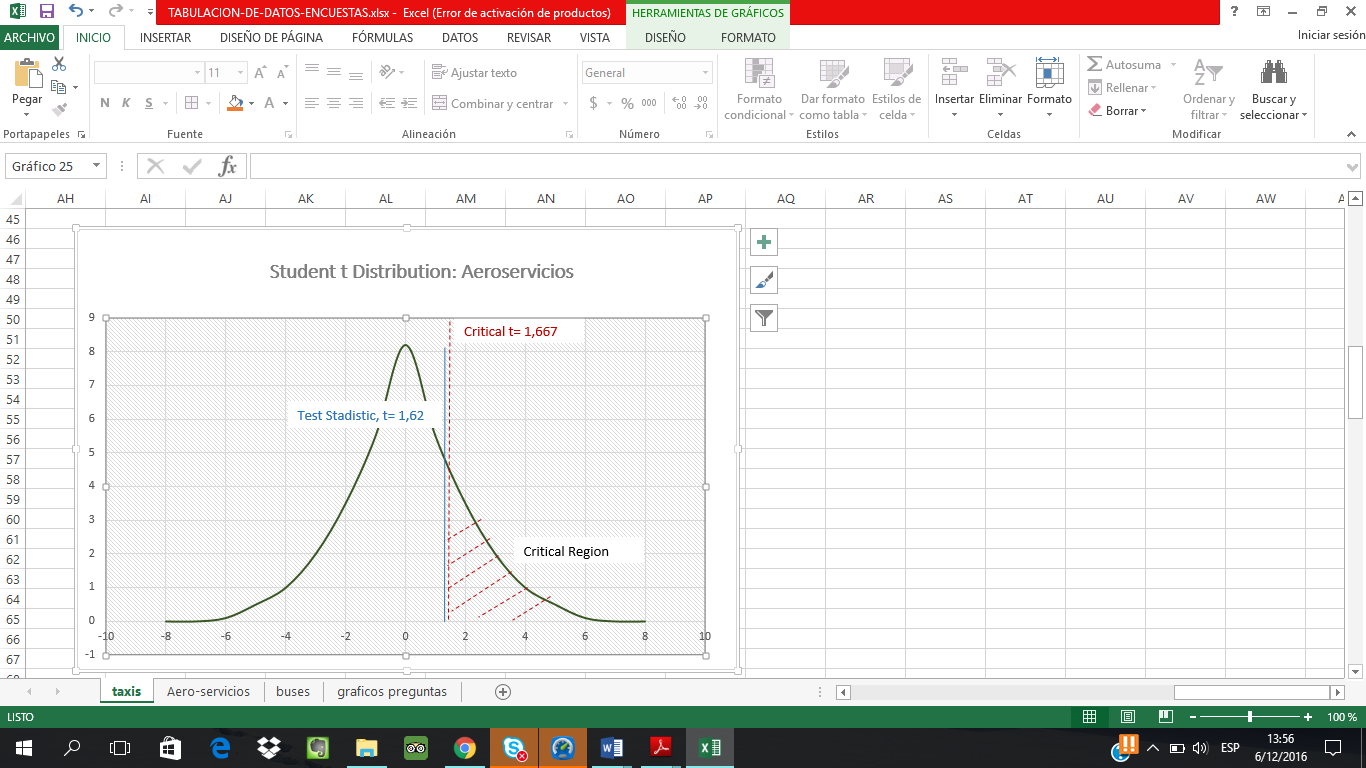 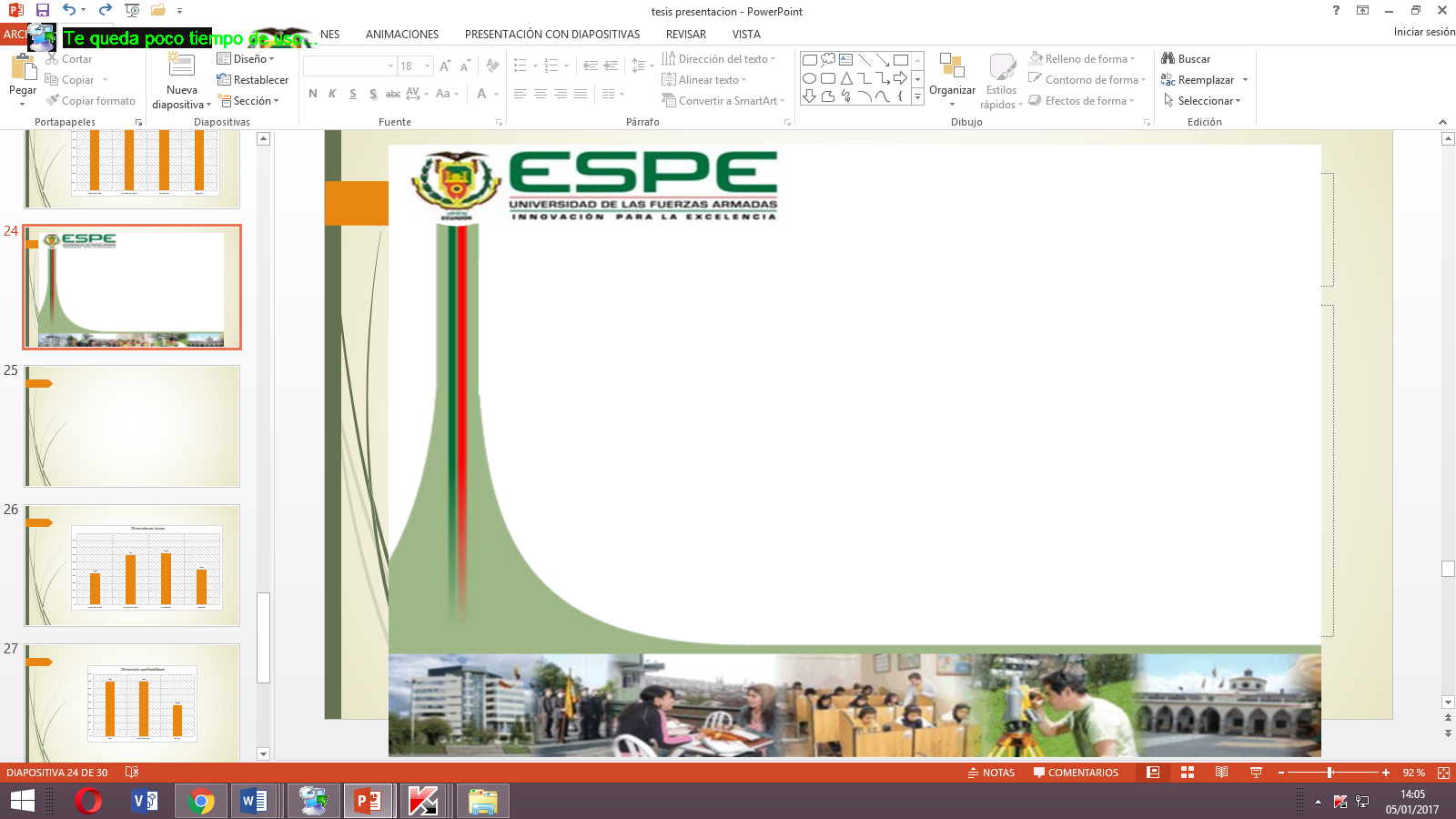 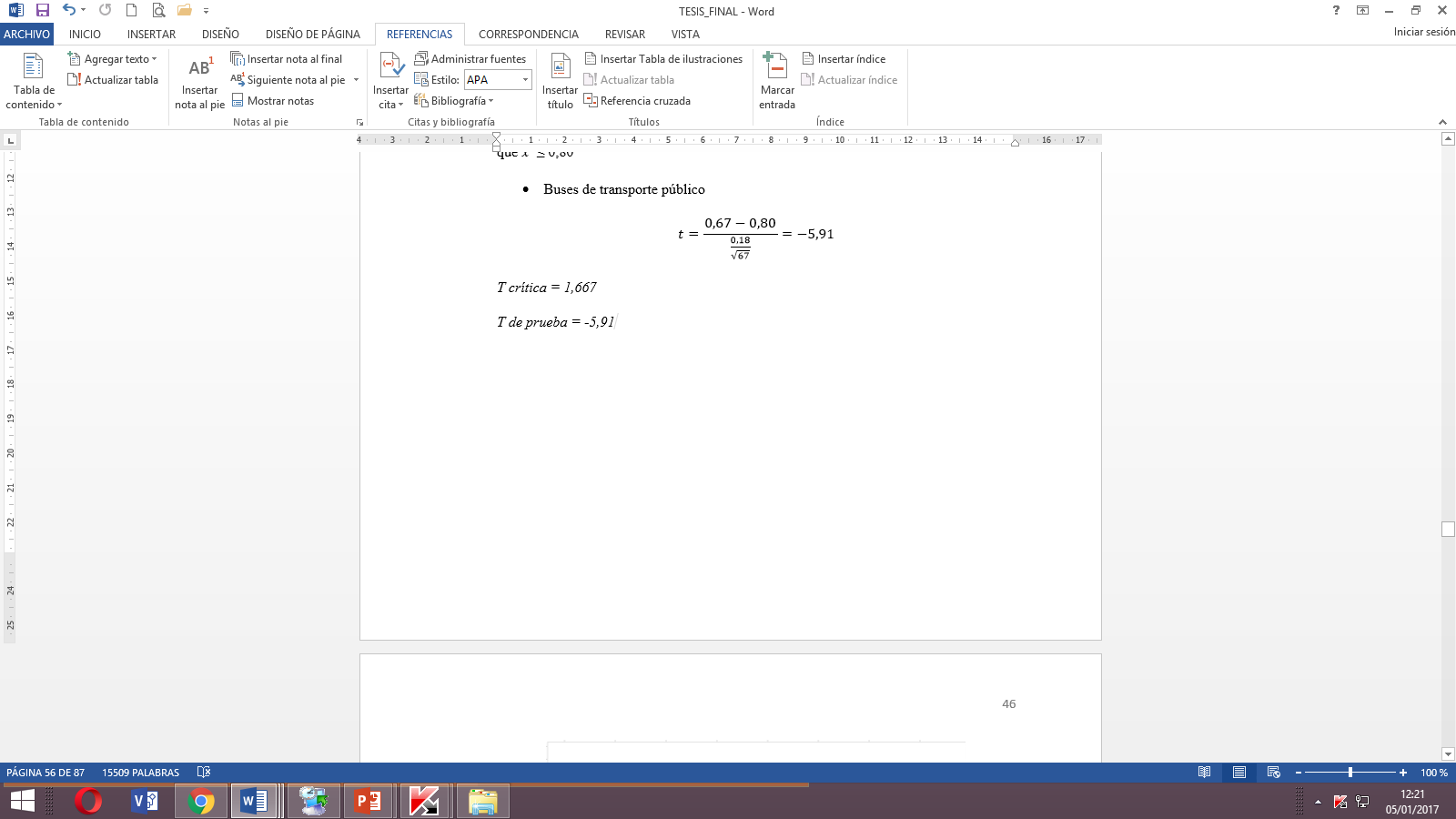 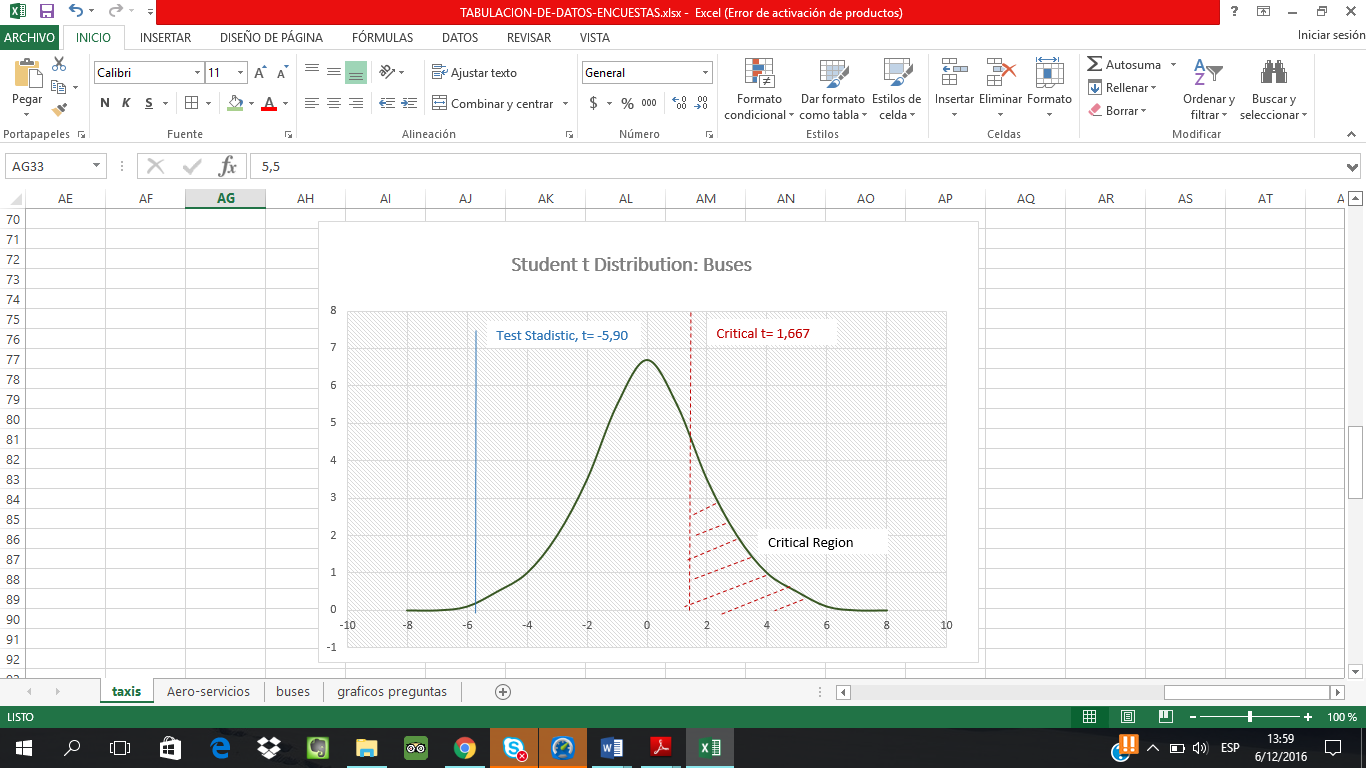 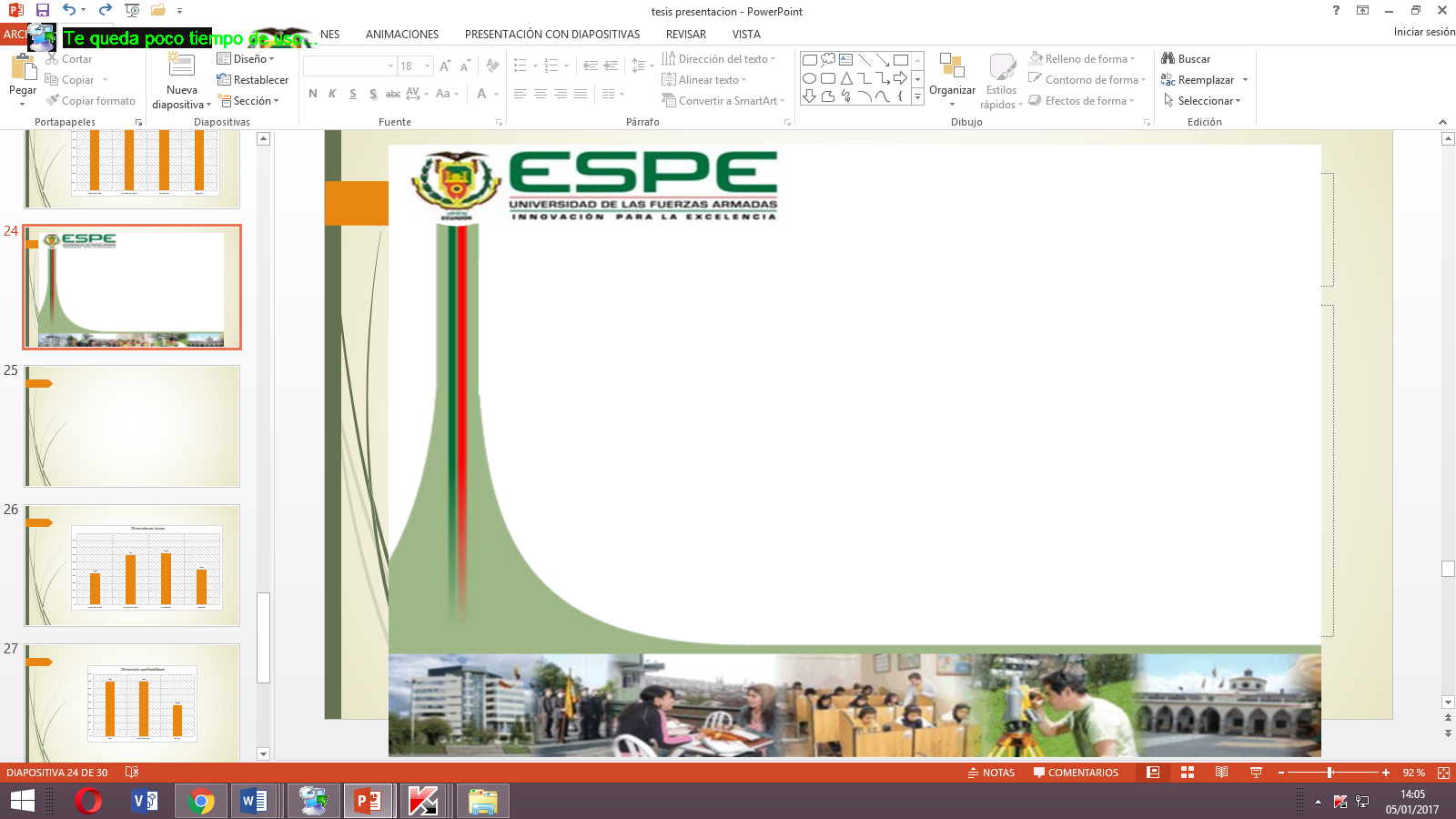 Resultados por cada empresa
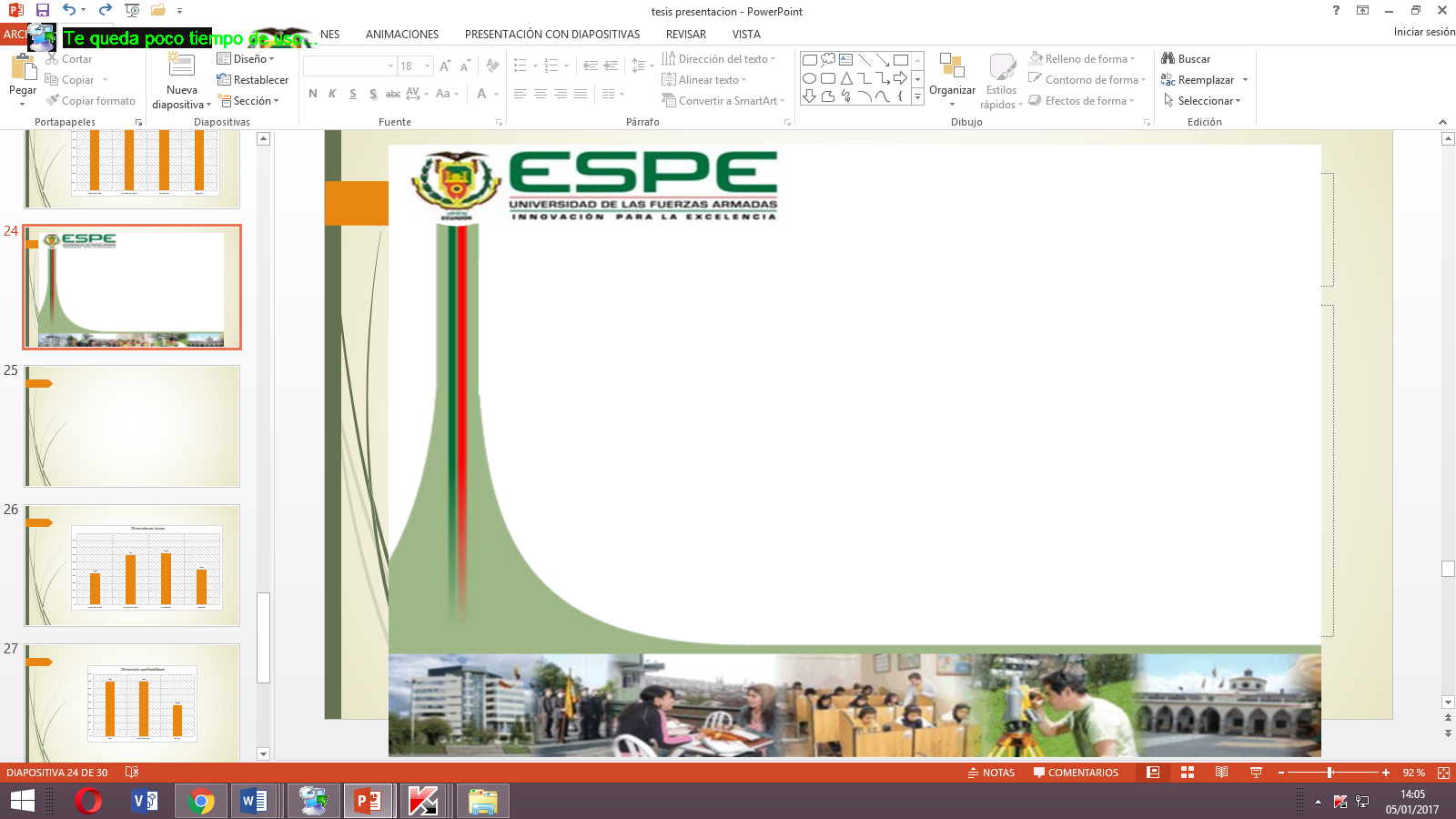 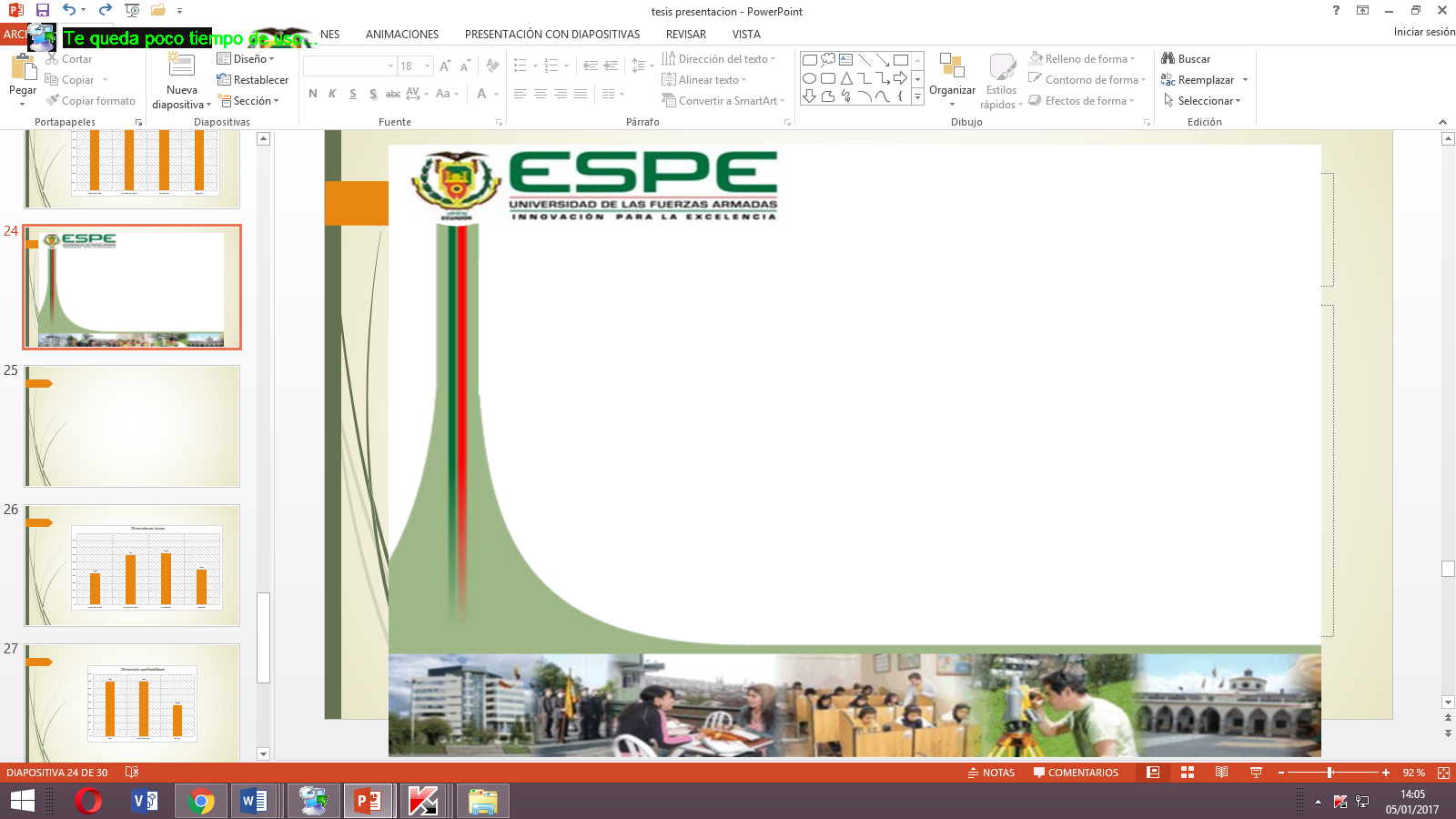 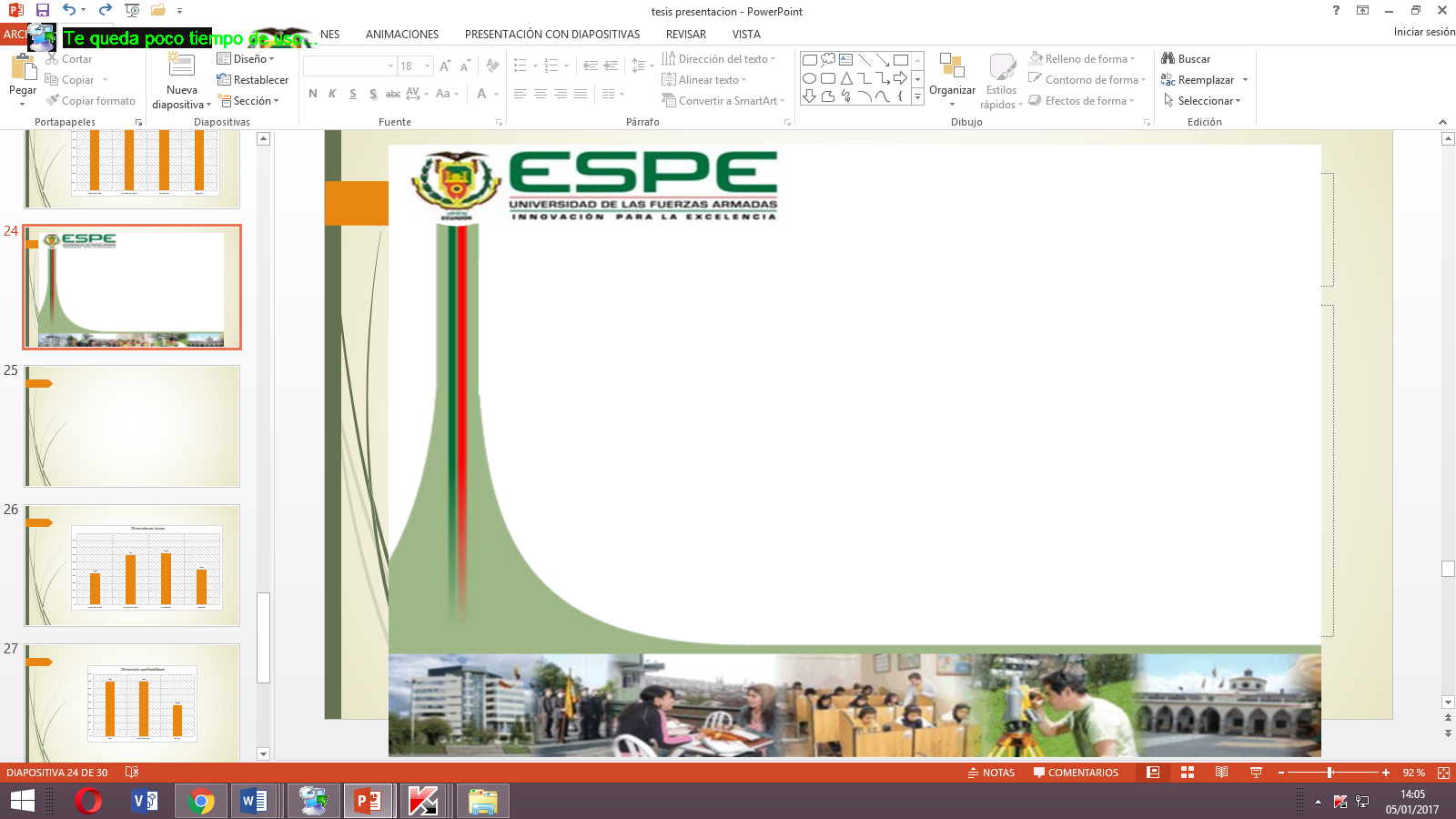 Resultados por Dimensiones
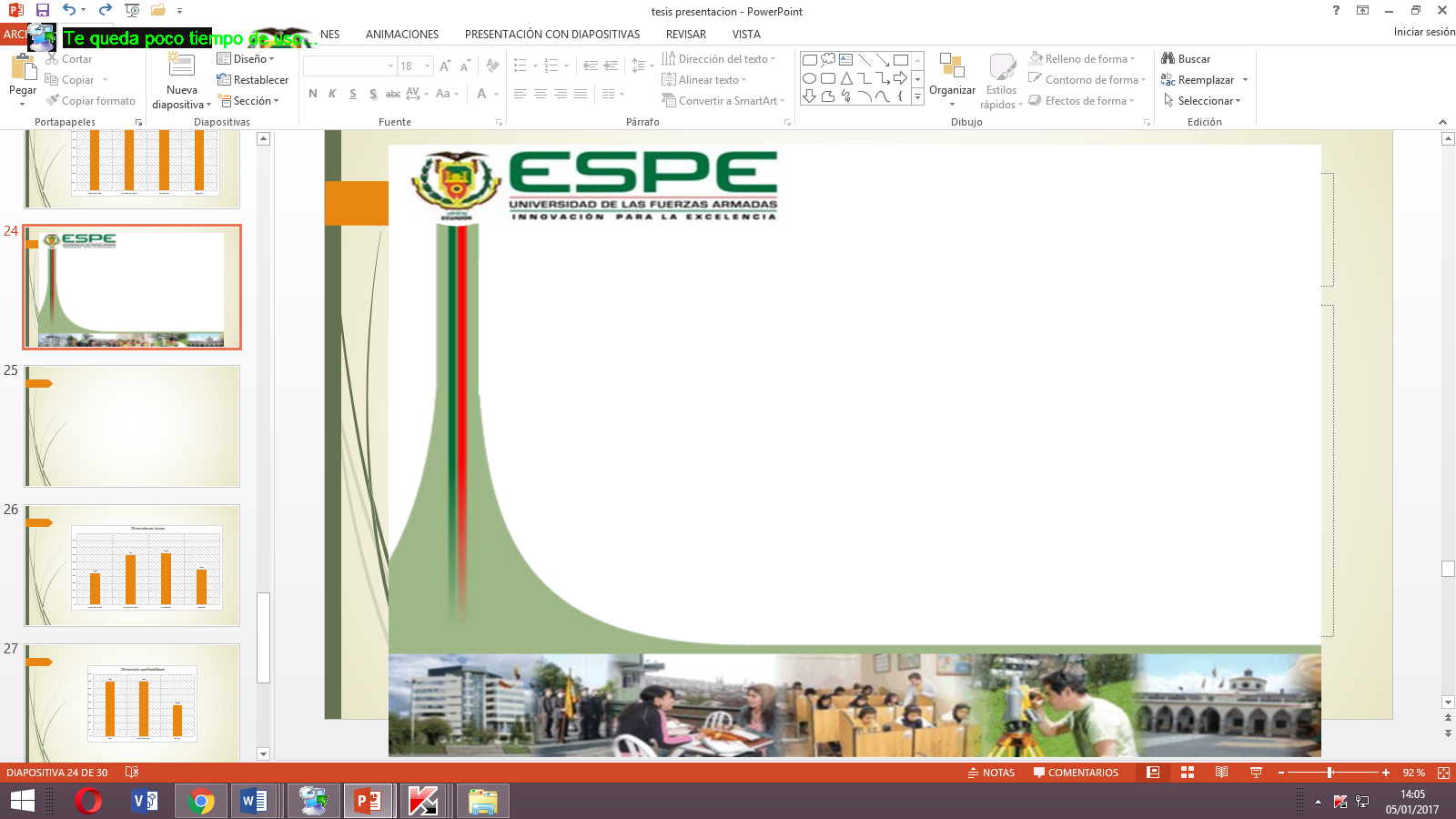 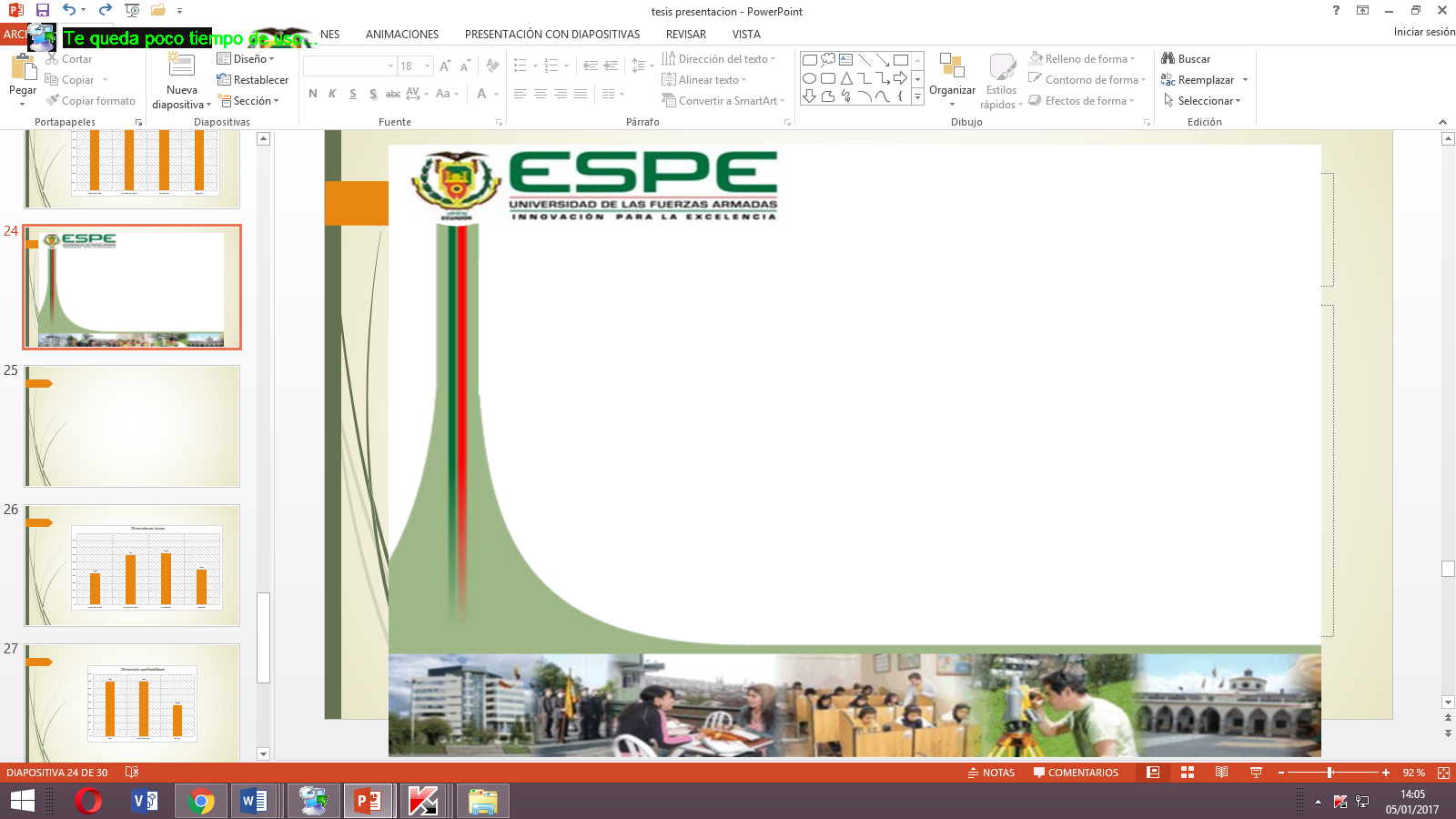 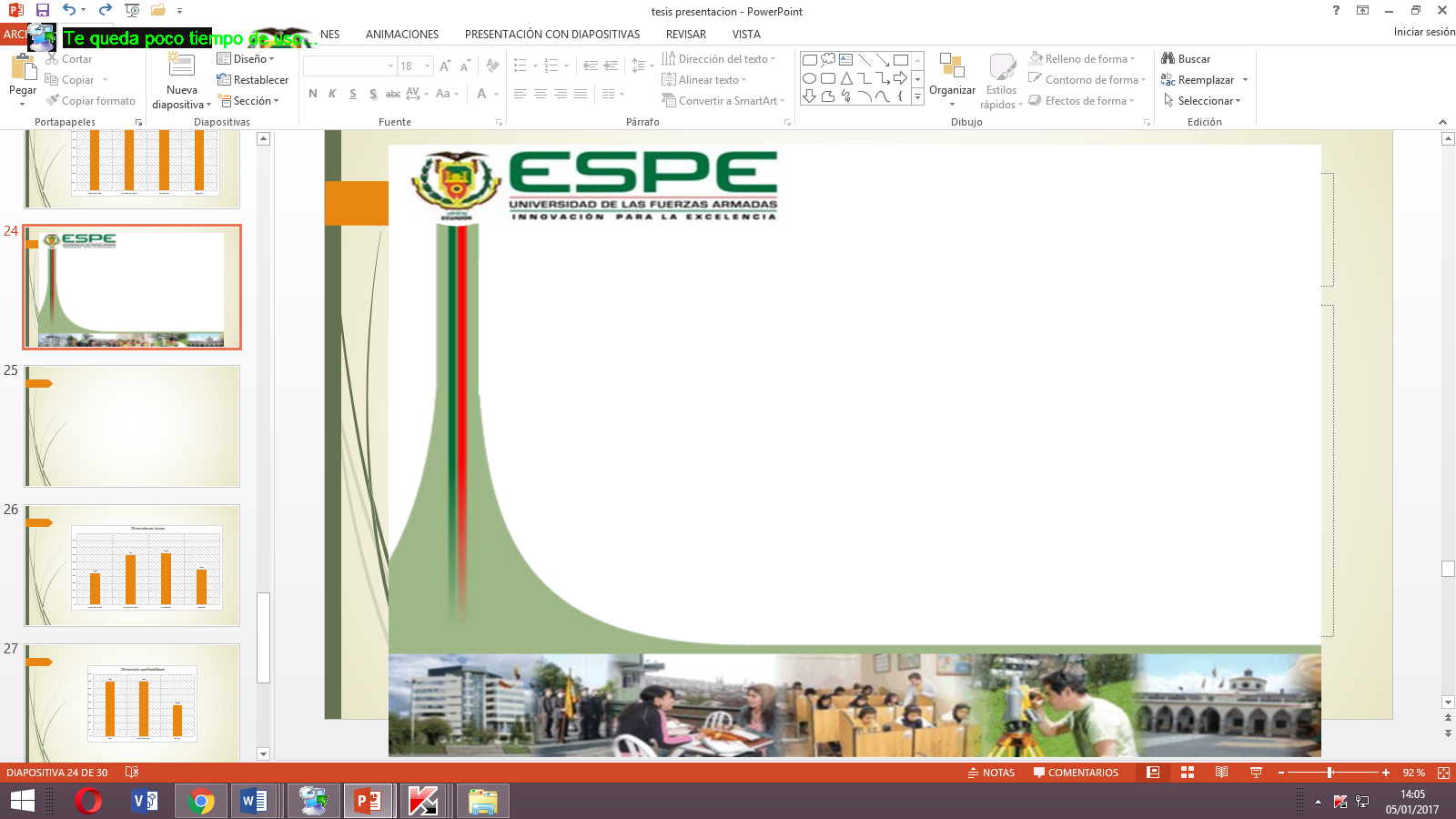 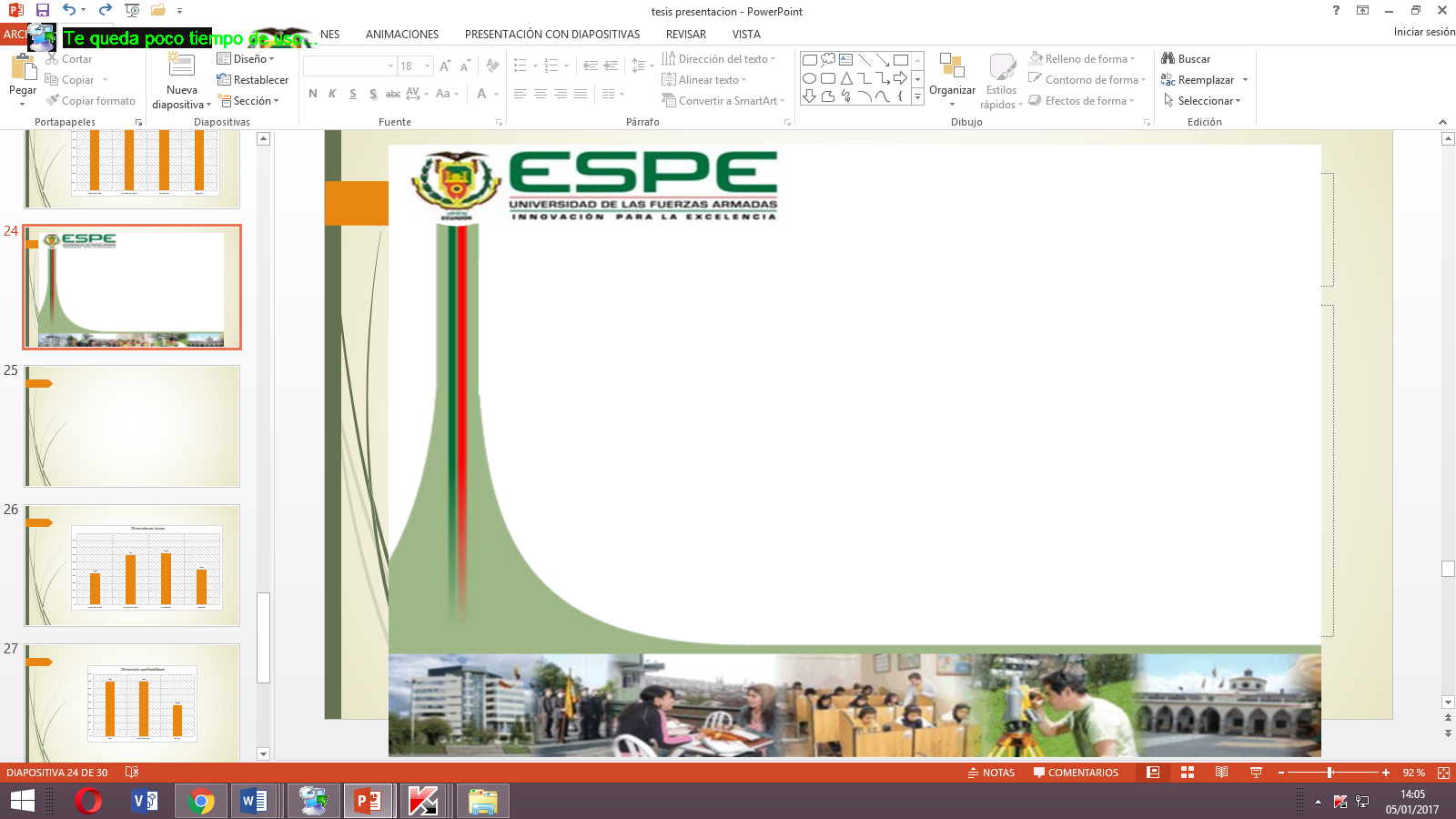 CONCLUSIONES
La  Calidad de Servicio de la empresa Aeroservicios es Excelente con una calificación de 0,82
La Calidad de Servicio de la empresa UNIVALLE (taxis) es Buena con una calificación de 0,73
La calidad de Servicio de los Buses de Transporte Publico es Buena con una calificación de 0,67 
De manera general se puede decir que el transporte terrestre que brinda el aeropuerto Mariscal Sucre se encuentra en un nivel de calidad bueno y que a pesar de existir ciertas normas y requerimientos establecidos por las diferentes autoridades aún es necesario corregir falencias, fortalecer cualidades y establecer estándares de calidad. Para obtener un nivel de calidad óptimo es fundamental un trabajo conjunto de prestadores de servicio, representantes, autoridades públicas y privadas y usuarios, solo si  existe un compromiso de todas las partes se podrá brindar un mejor servicio.
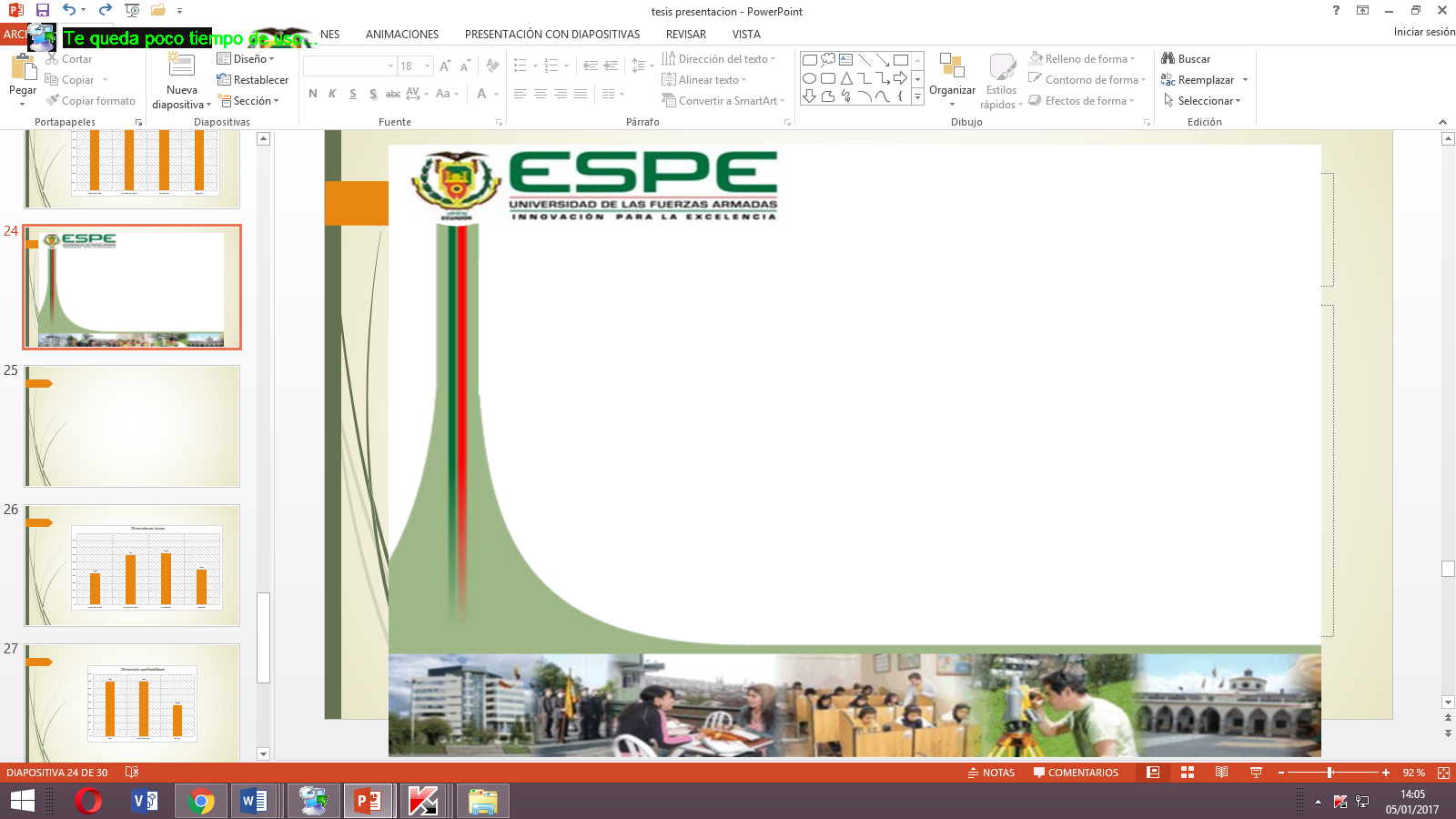 RECOMENDACIONES
Desarrollar una cultura de servicio dentro del transporte, pero para poder lograrlo se hace indispensable que las compañías establezcan firmemente su misión, visión y objetivos; conocerlos de forma clara, esto con el fin de guiar a todos los colaboradores en un mismo sentido y hacia el mismo objetivo. 
Mejorar el trabajo en equipo, el individualismo genera distanciamiento y por ende diferentes puntos de vista que buscan el beneficio propio de cada integrante, esto afecta al cumplimiento de metas dentro de la empresa
Construir una cultura de colaboración despierta un sentimiento gratificante para todos, genera confianza y personas confiables lo que se transmite en mayor productividad para la empresa.
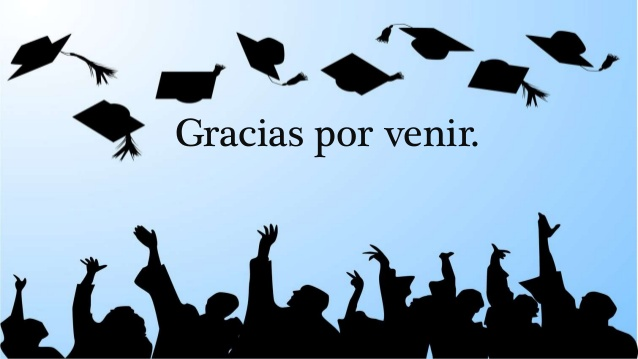